Nước có những tính chất gì?
Nước có những tính chất gì?
Hoạt động 1:
Màu, mùi và vị của nước
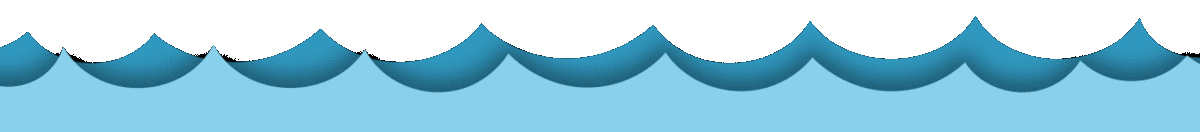 HÃY 
DỰ ĐOÁN
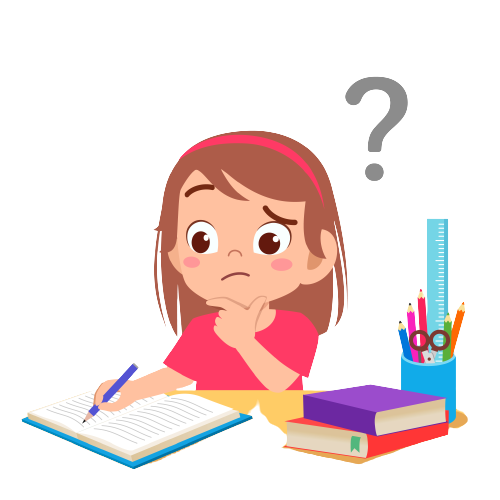 1. Nước có màu, có mùi có vị hay không?
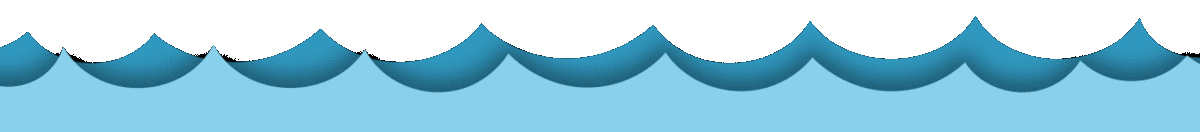 Quan sát và thảo luận
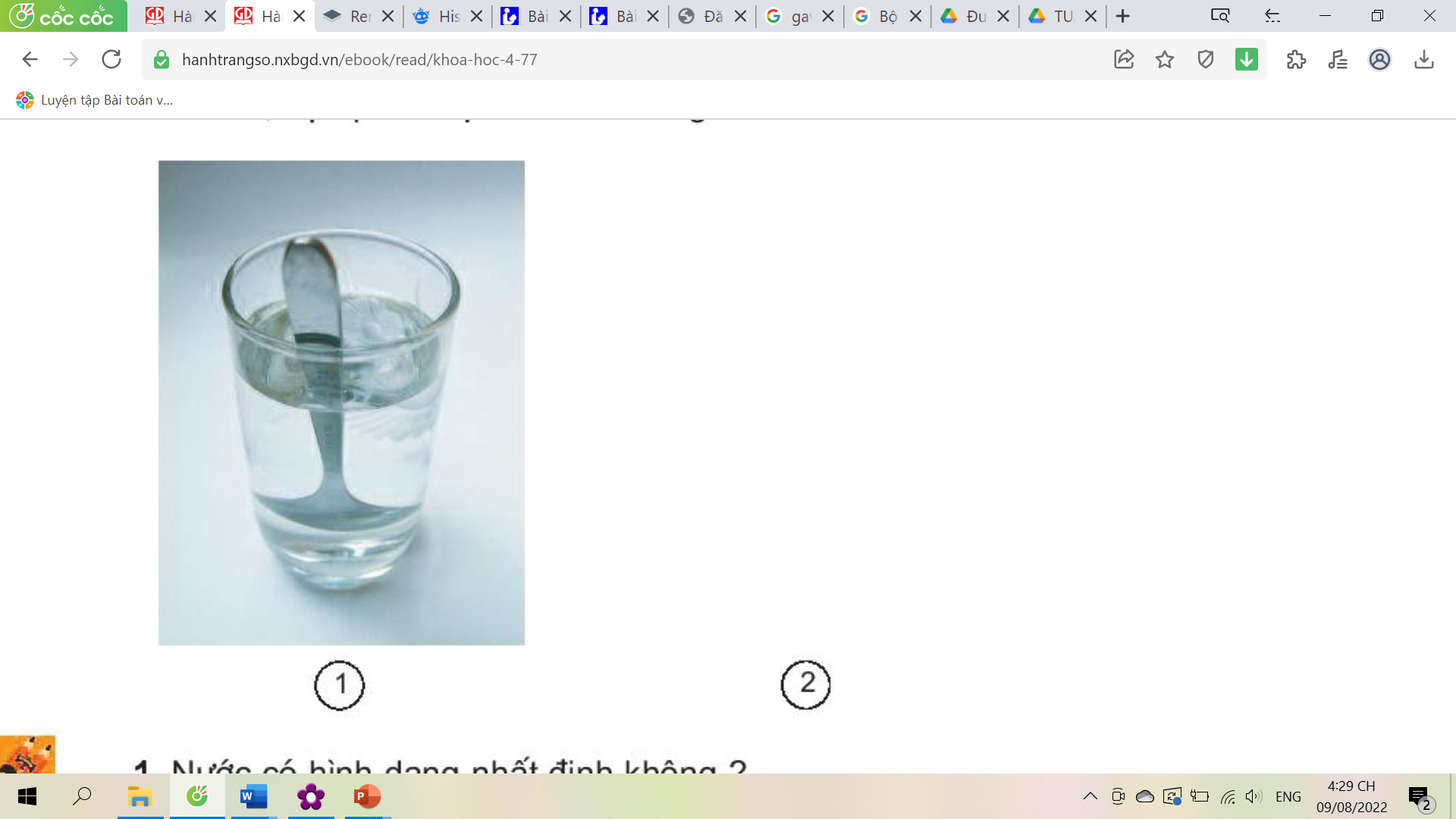 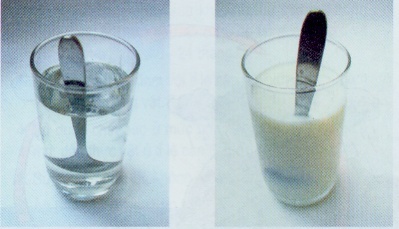 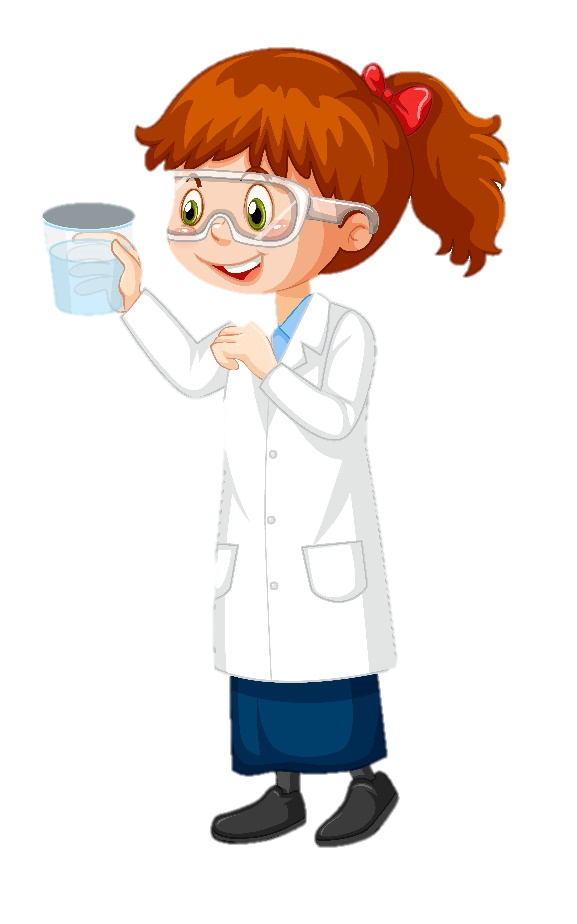 1
2
Quan sát và thảo luận
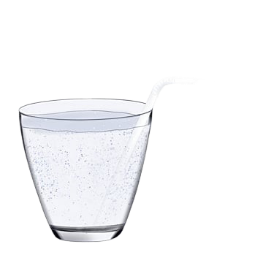 Cốc 2
Cốc 1
Các giác quan cần 
sử dụng để quan sát
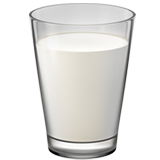 Cốc nước lọc
Cốc sữa
Trong suốt, không màu
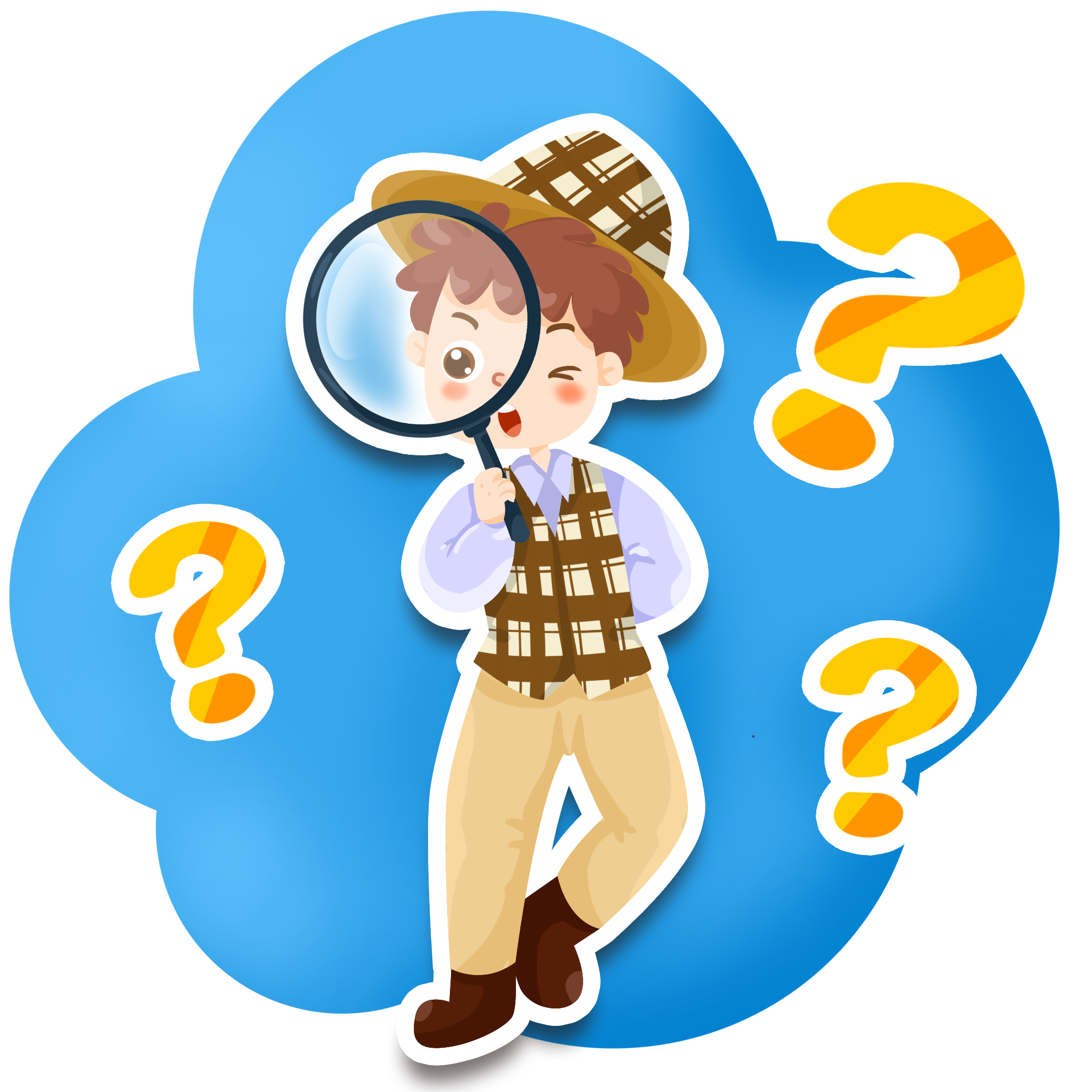 1. Mắt – nhìn
Màu trắng đục
Không mùi
2. Mũi – ngửi
Mùi thơm
Không vị
3. Lưỡi – nếm
Vị ngọt
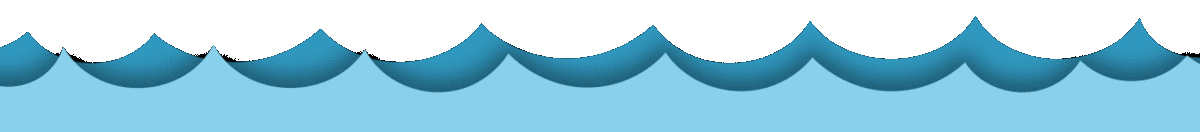 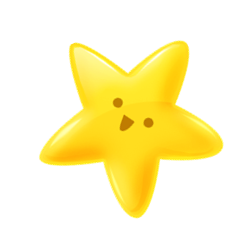 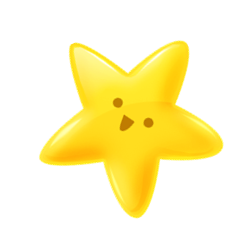 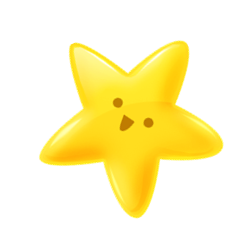 Nước là chất lỏng trong suốt, không màu, không mùi, không vị.
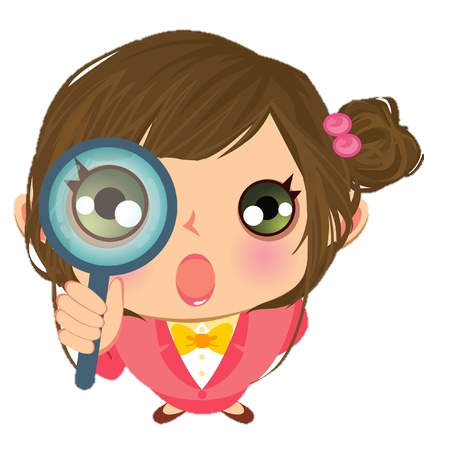 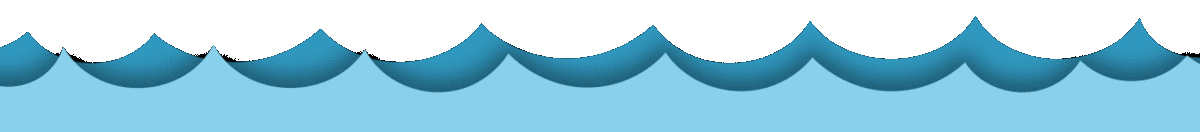 Hoạt động 2:
Nước không có hình dạng nhất định, chảy lan ra mọi phía
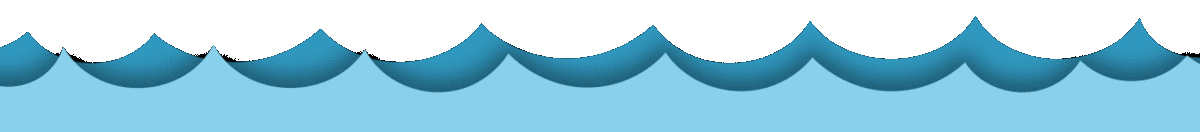 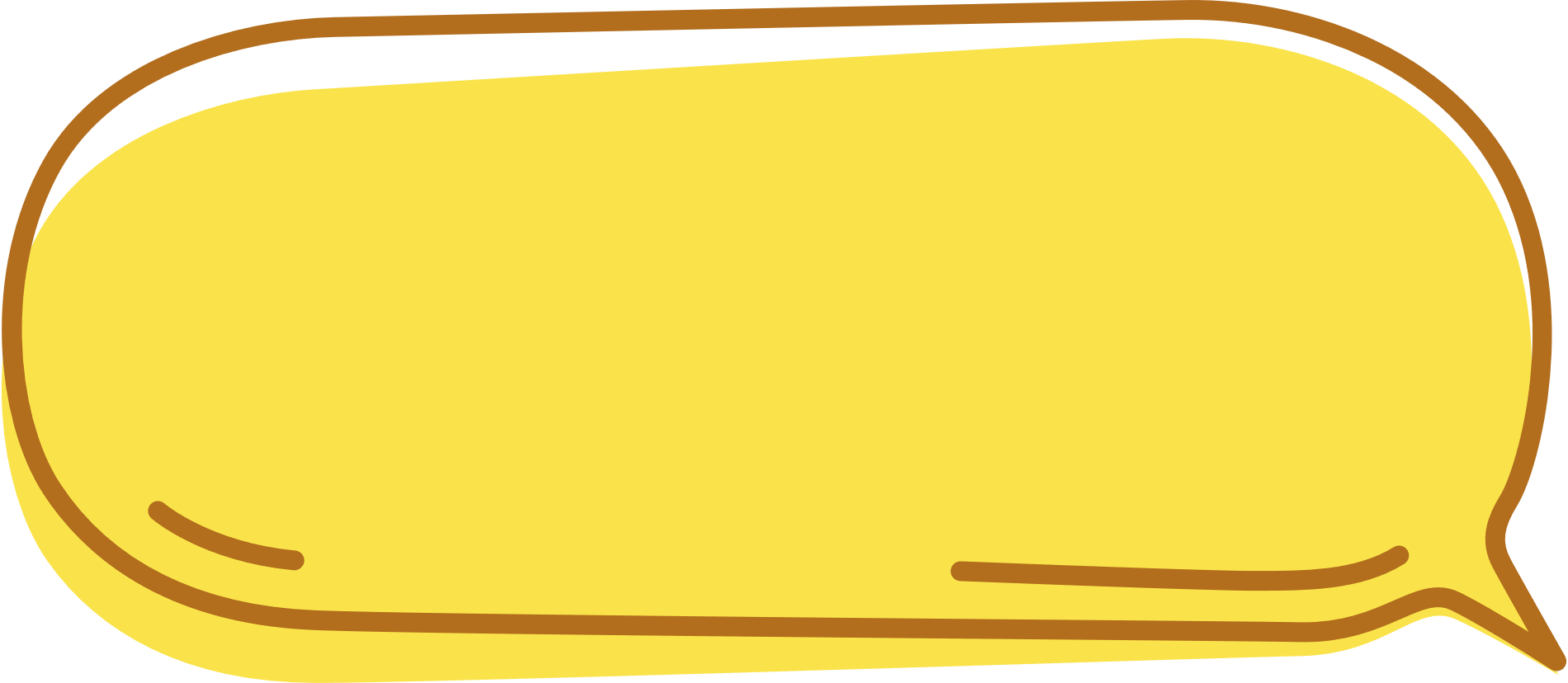 Nước có hình dạng nhất định không?
Làm thí nghiệm
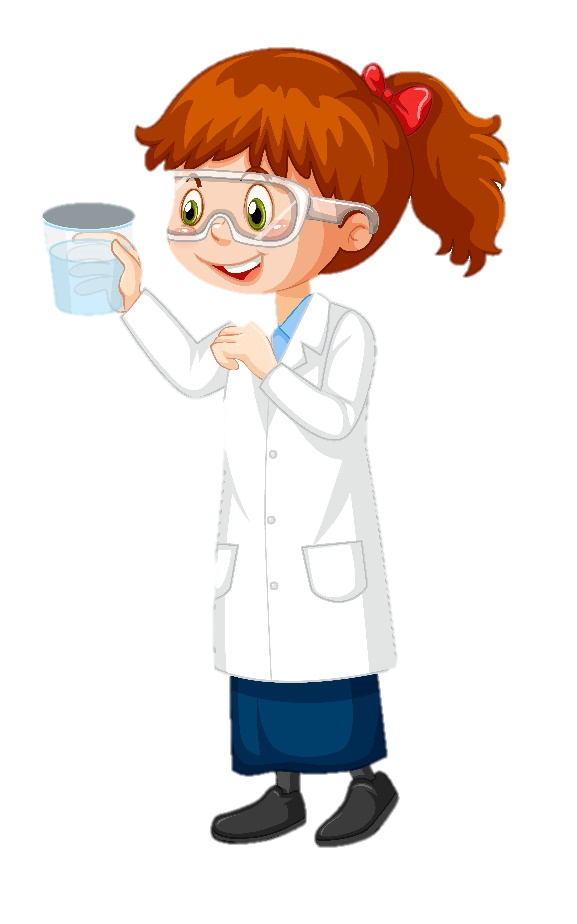 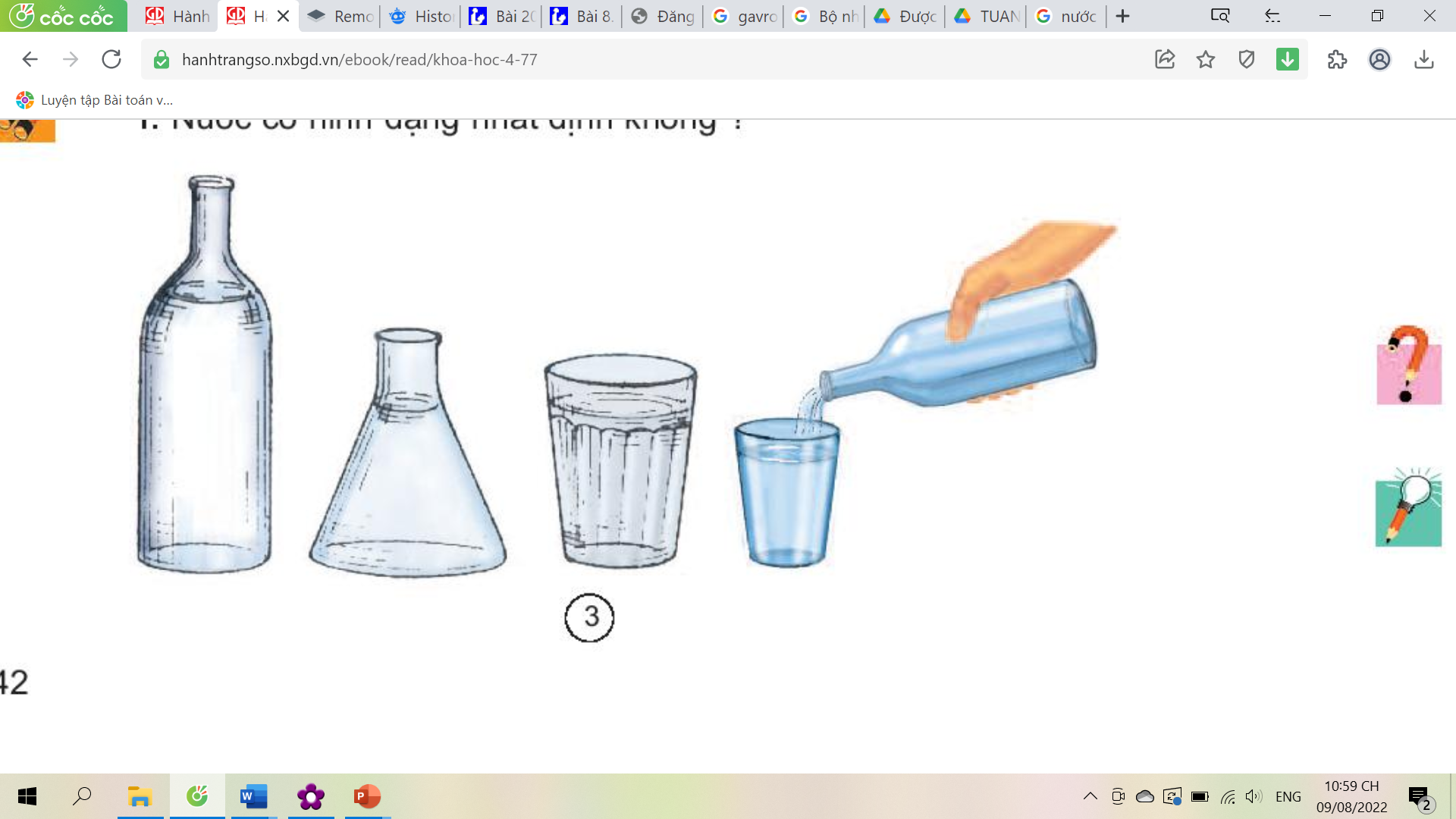 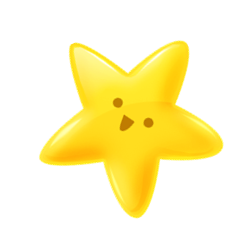 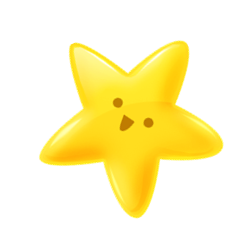 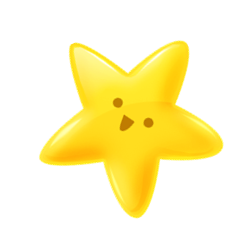 Nước không có hình dạng nhất định.
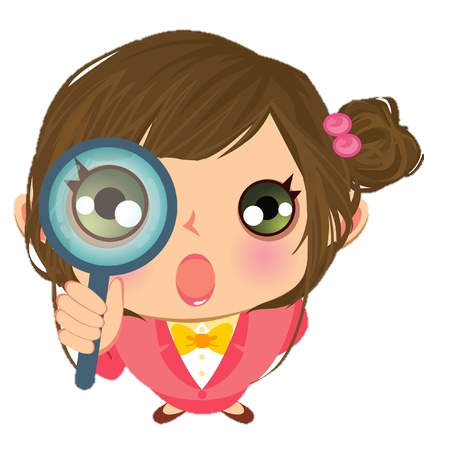 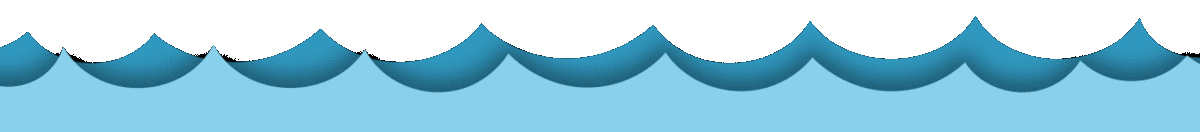 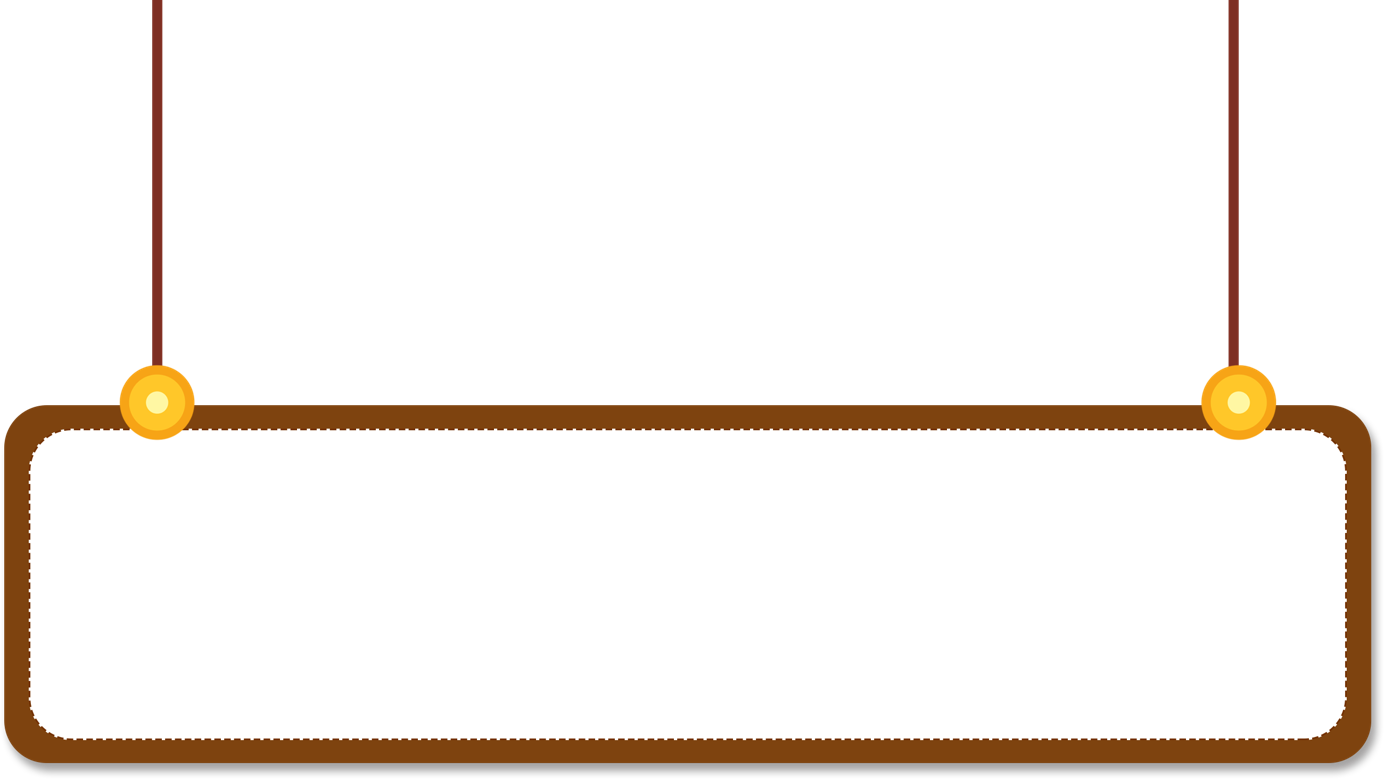 ·
Đổ nước lên một tấm kính đặt nằm nghiêng trên khay
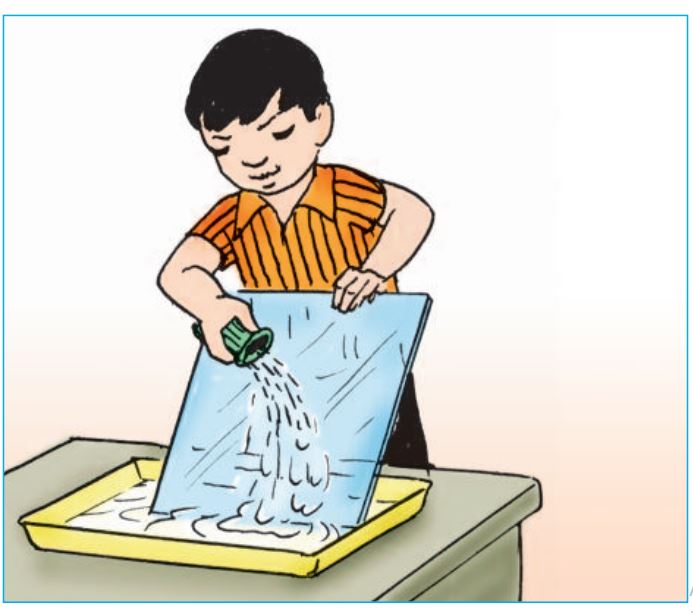 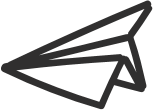 Nước chảy như thế nào trên mặt kính?
Nước chảy từ trên cao xuống, chảy tràn ra mọi phía.
·
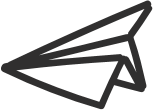 Xuống khay, nước chảy tiếp tục như thế nào?
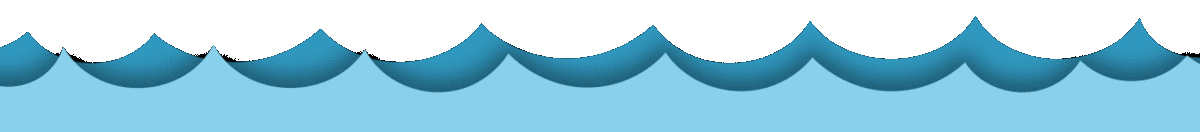 Hoạt động 3:
Nước thấm qua một số vật và hòa tan một số chất
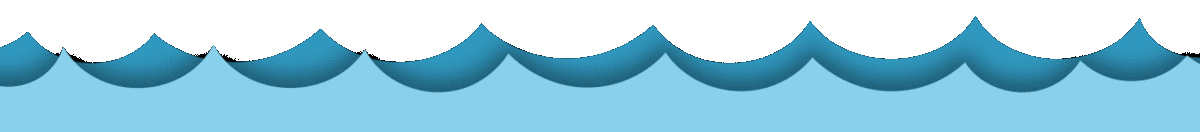 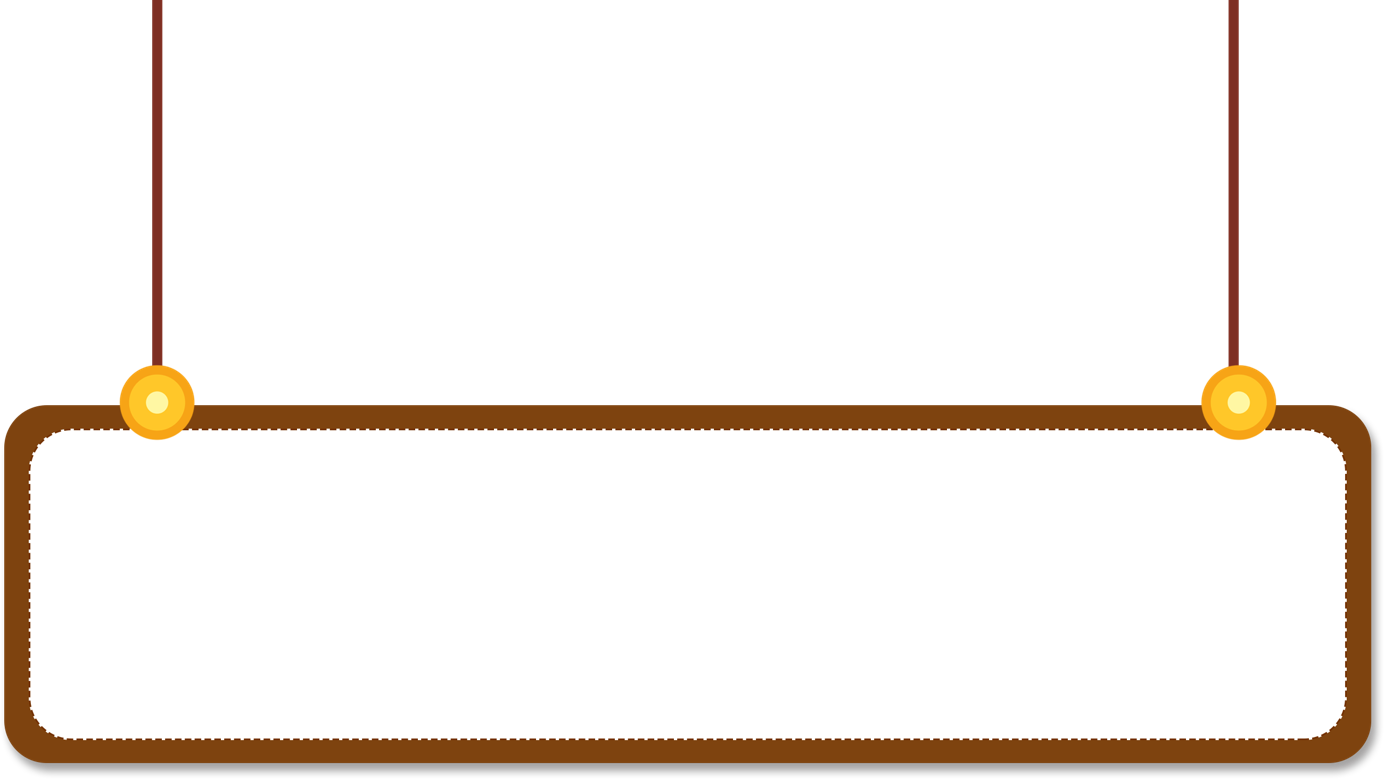 1. Rót nước vào khay và dùng vải, khăn bông, giấy, túi ni-lông, miếng nhựa để thấm nước.
Làm thí nghiệm
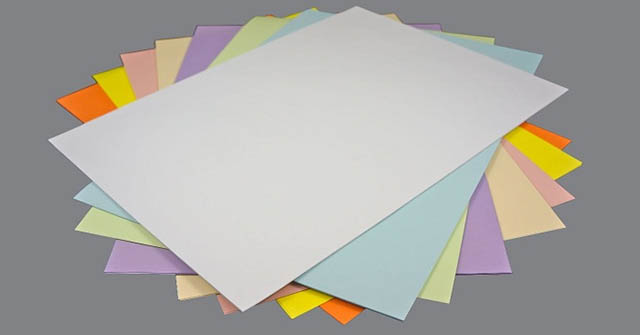 2. Nhận xét nước thấm qua vật nào và không thấm qua vật nào?
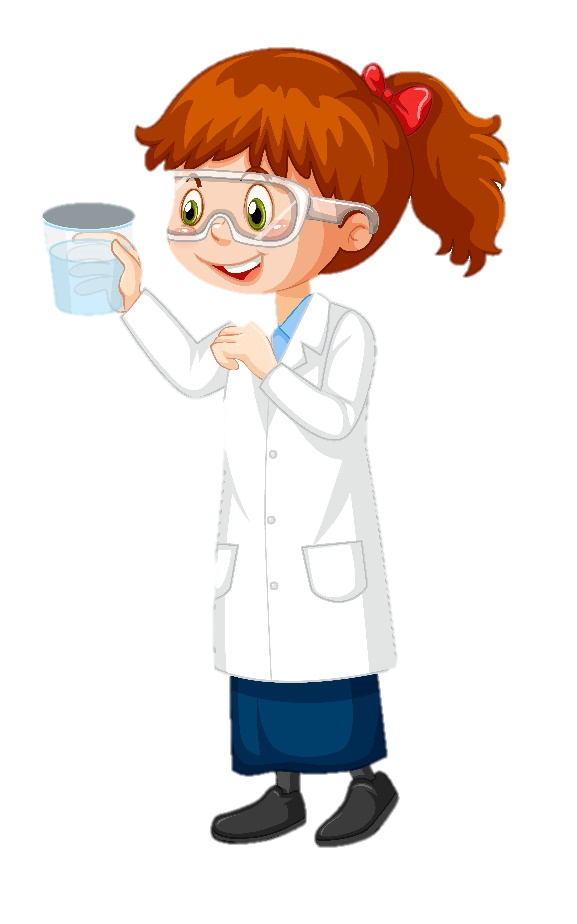 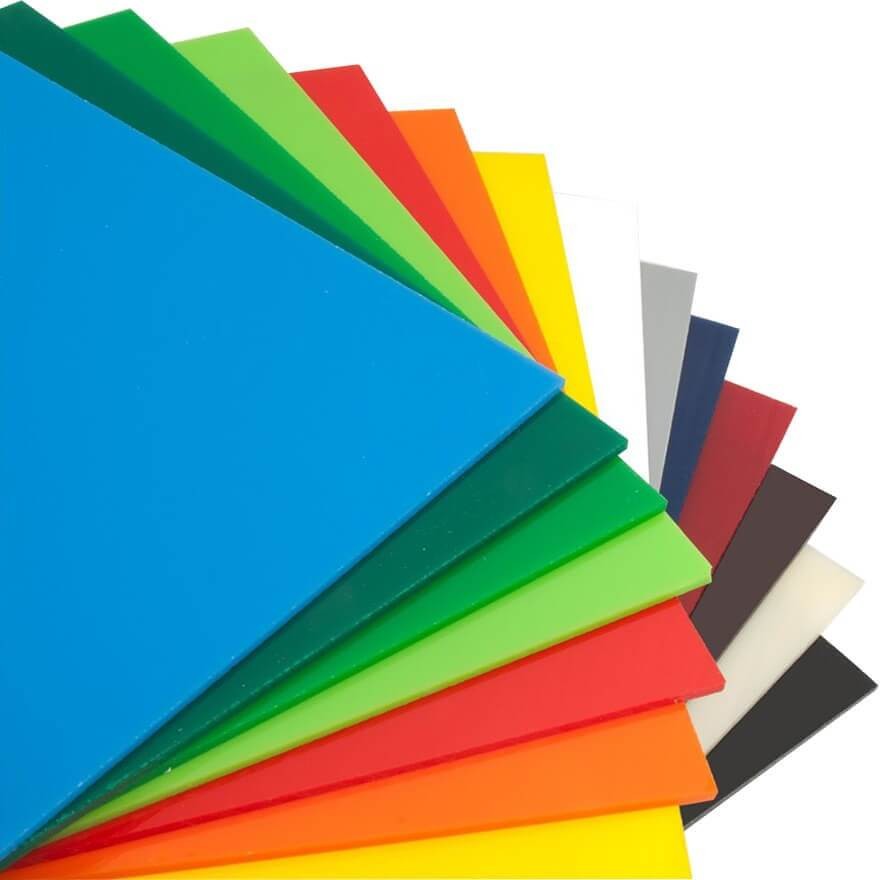 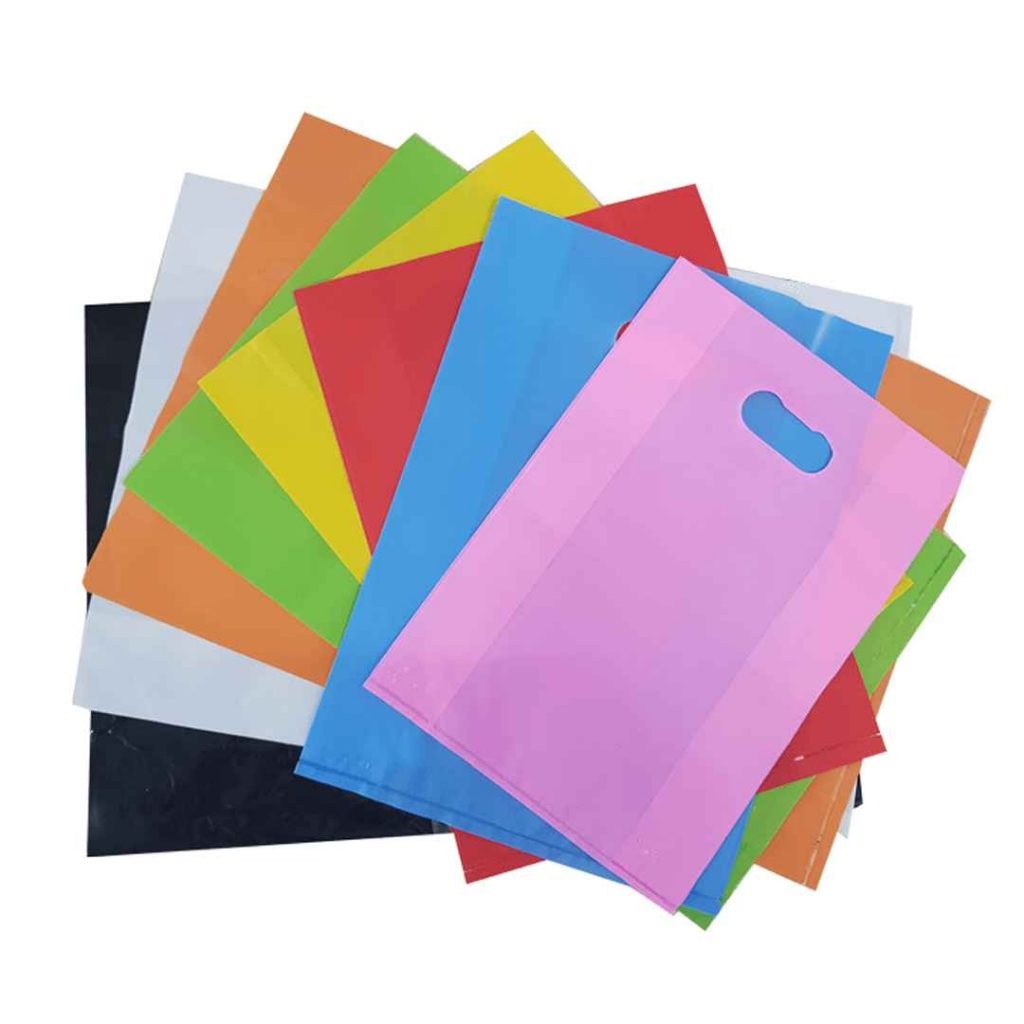 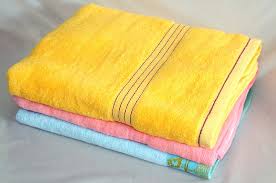 ·
·
Nước không thấm qua
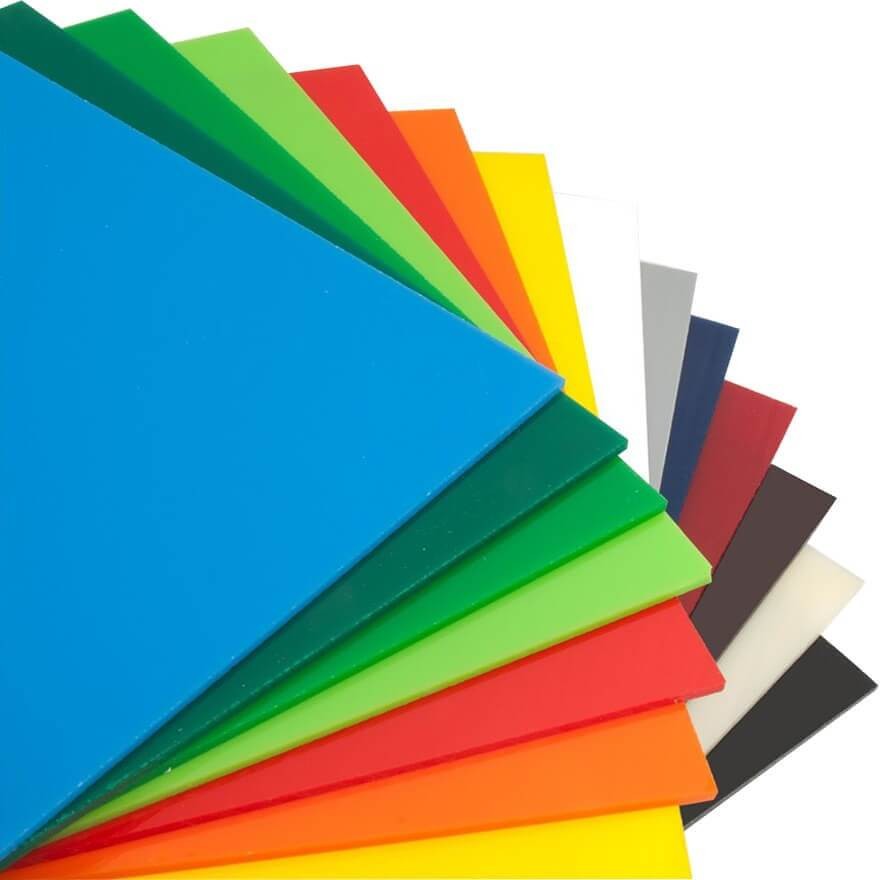 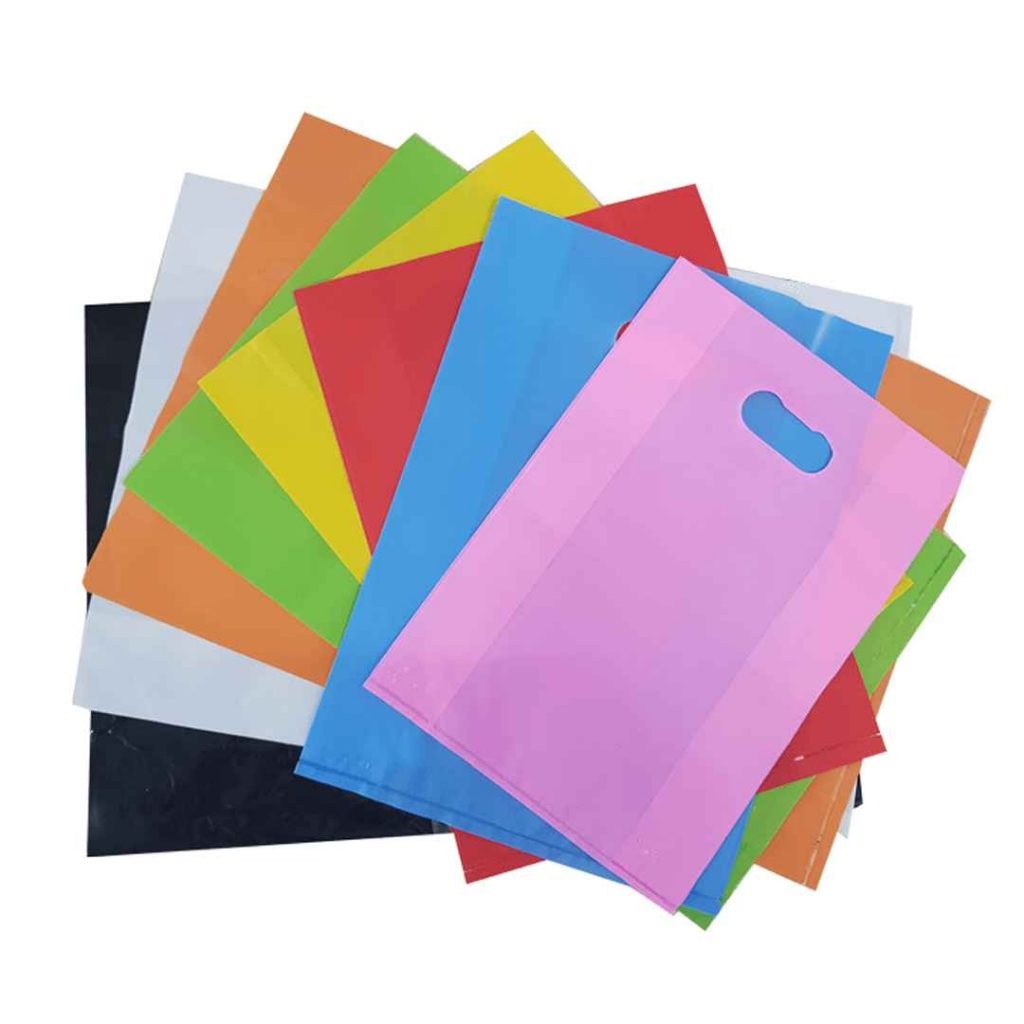 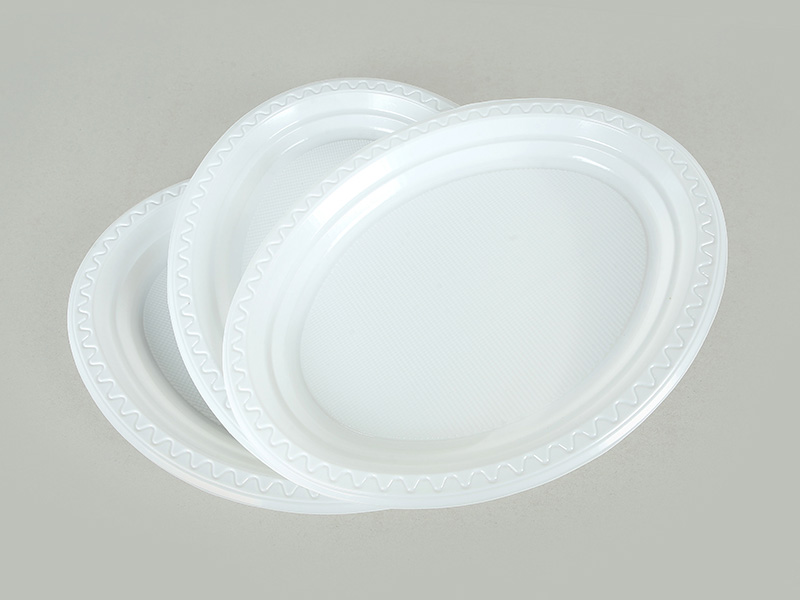 Nước thấm qua
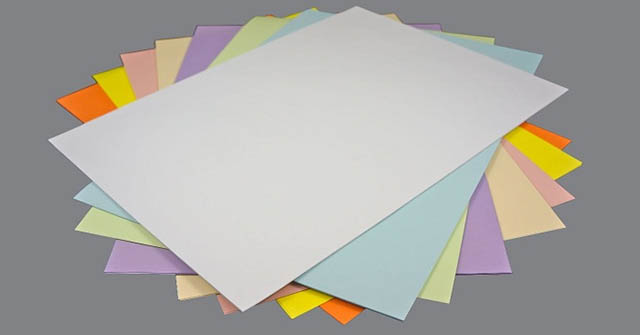 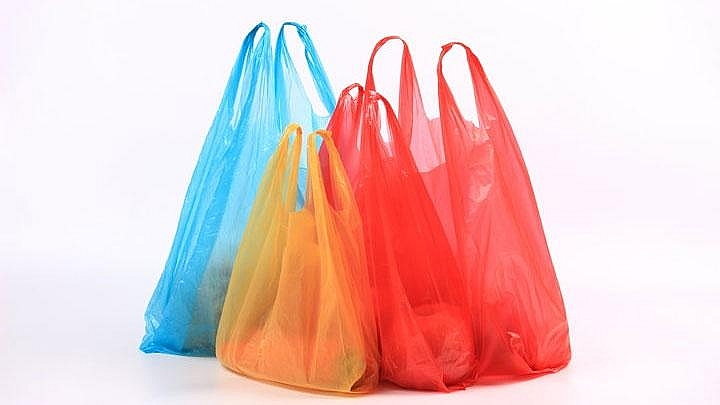 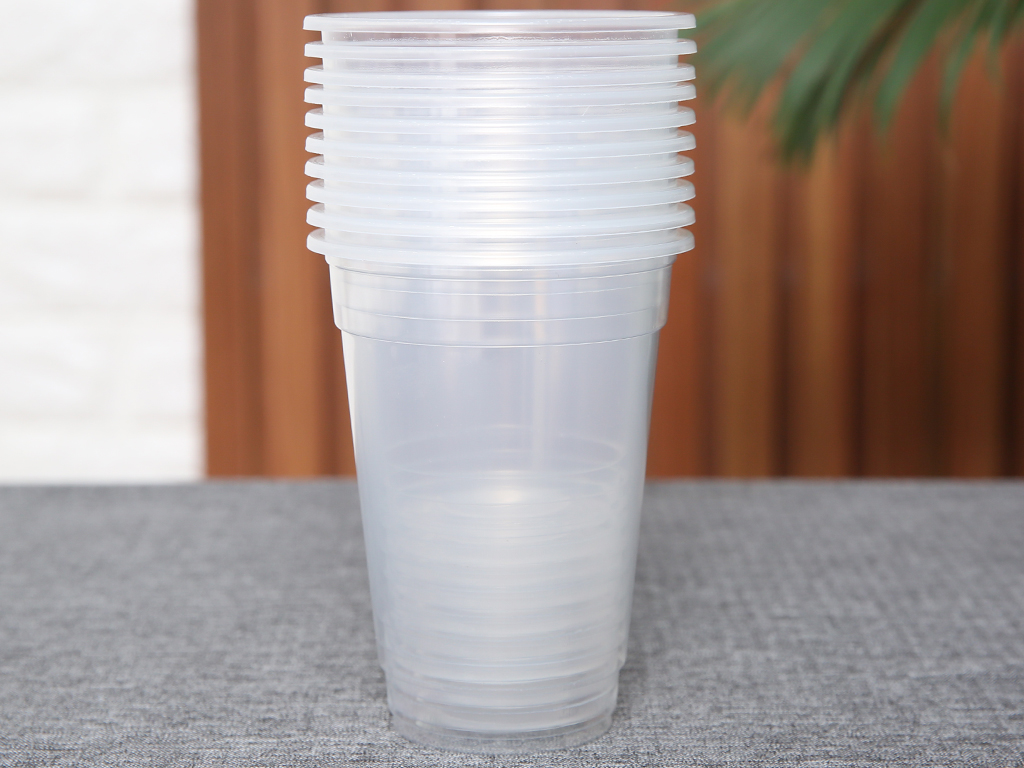 ·
·
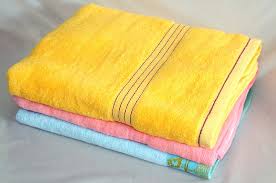 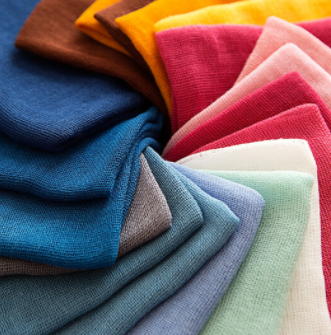 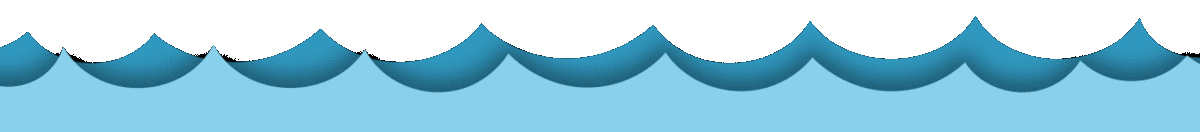 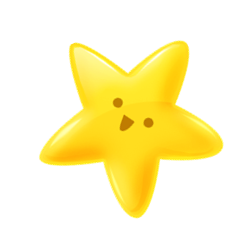 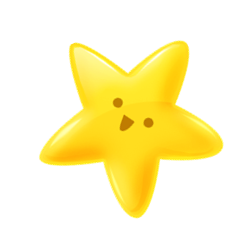 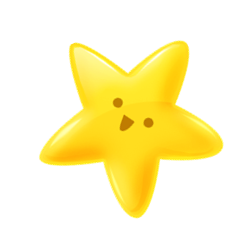 Nước có thể thấm qua một số vật.
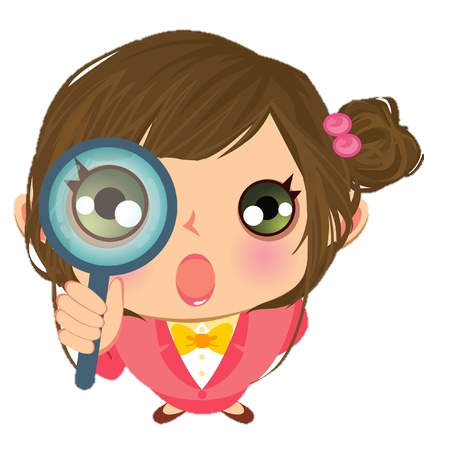 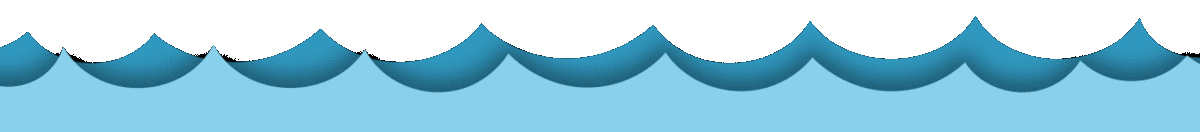 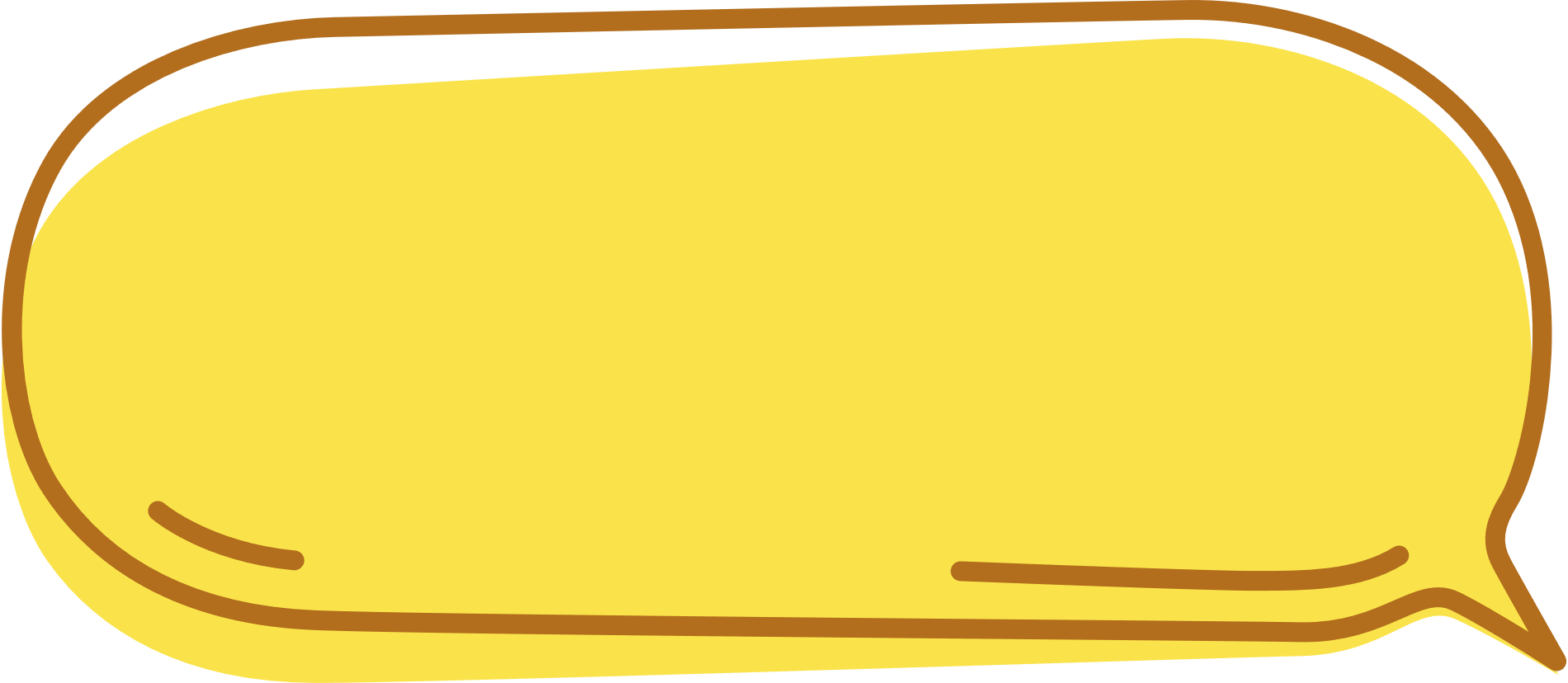 Nước có thể hòa tan hay không hòa tan chất?
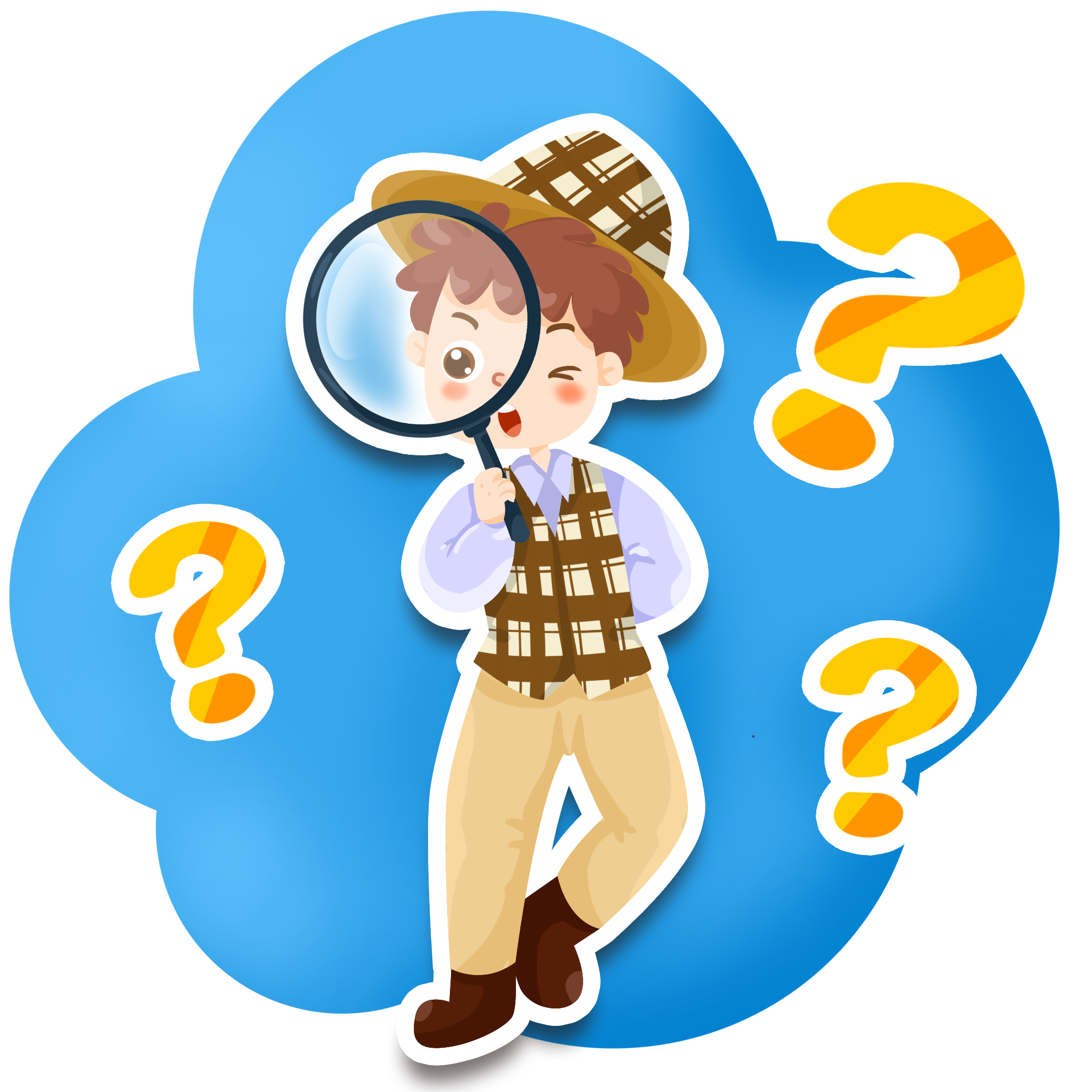 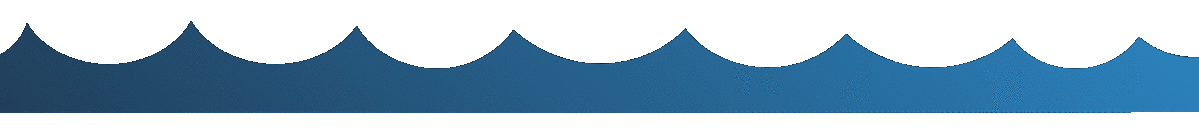 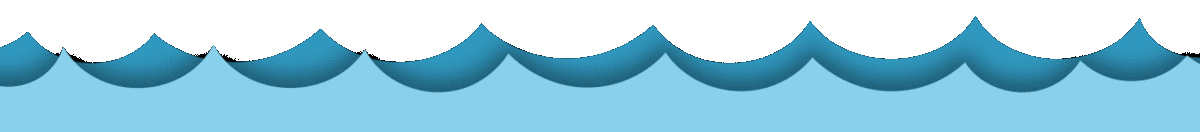 a. Chuẩn bị muối, đường, cát và 3 cốc nước
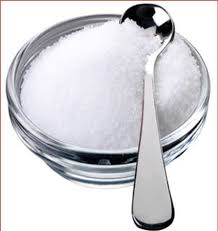 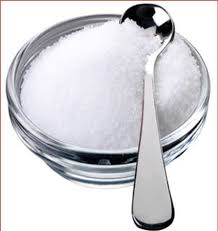 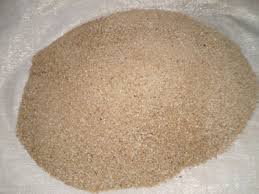 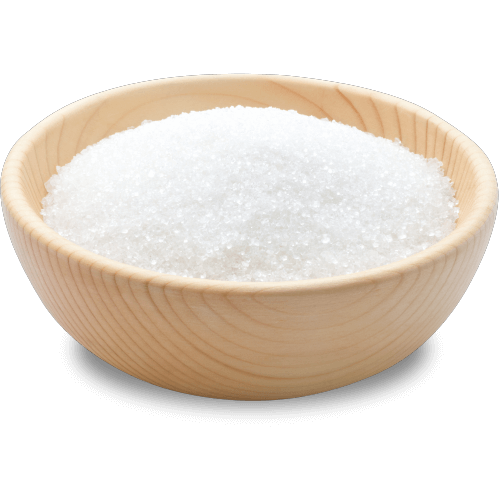 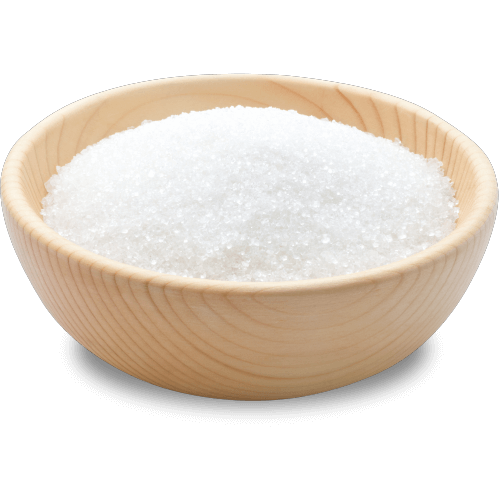 Muối         Đường         Cát
KHÔNG HÒA TAN
HÒA TAN
STT
TÊN CHẤT
NHẬN XÉT
Nước có thể hòa tan
được với muối
1
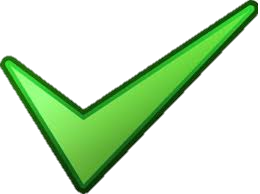 Muối
Nước có thể hòa tan
được với đường
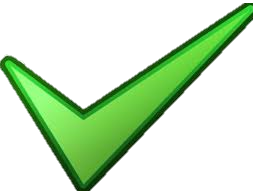 2
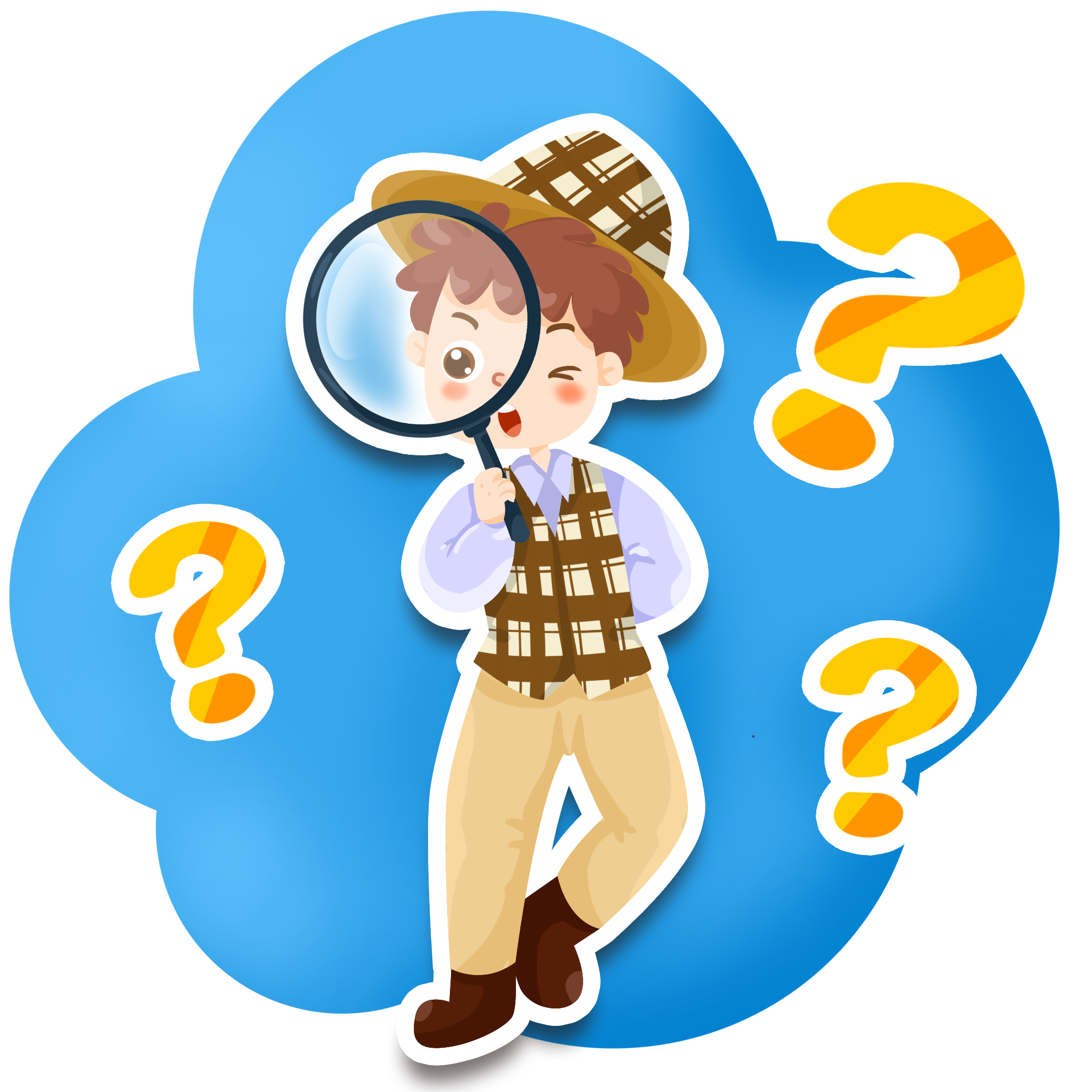 Đường
Nước không hòa tan
được với cát
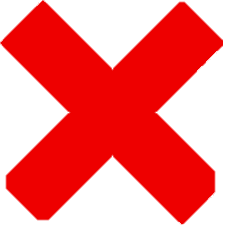 3
Cát
….
….
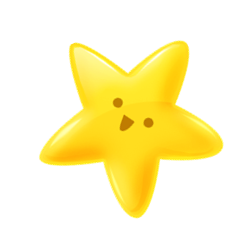 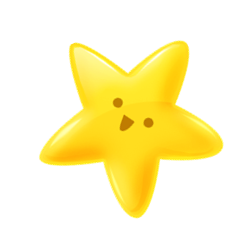 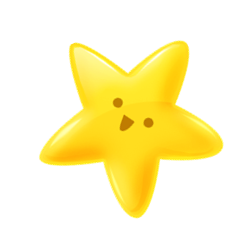 Nước có thể hòa tan được một số chất.
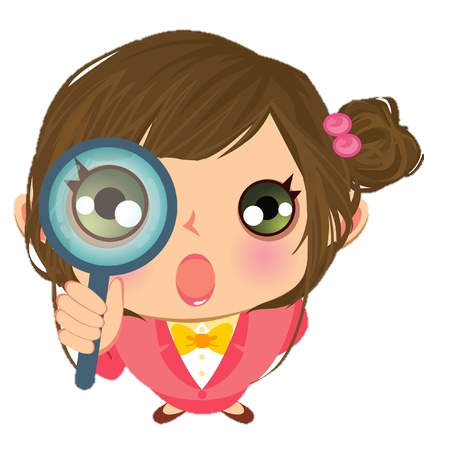 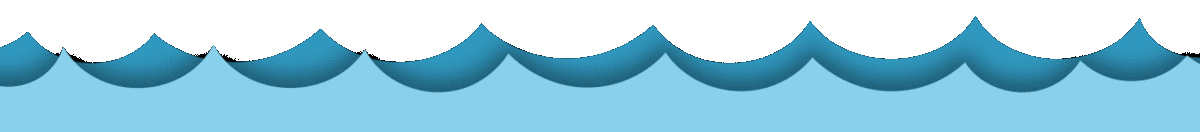 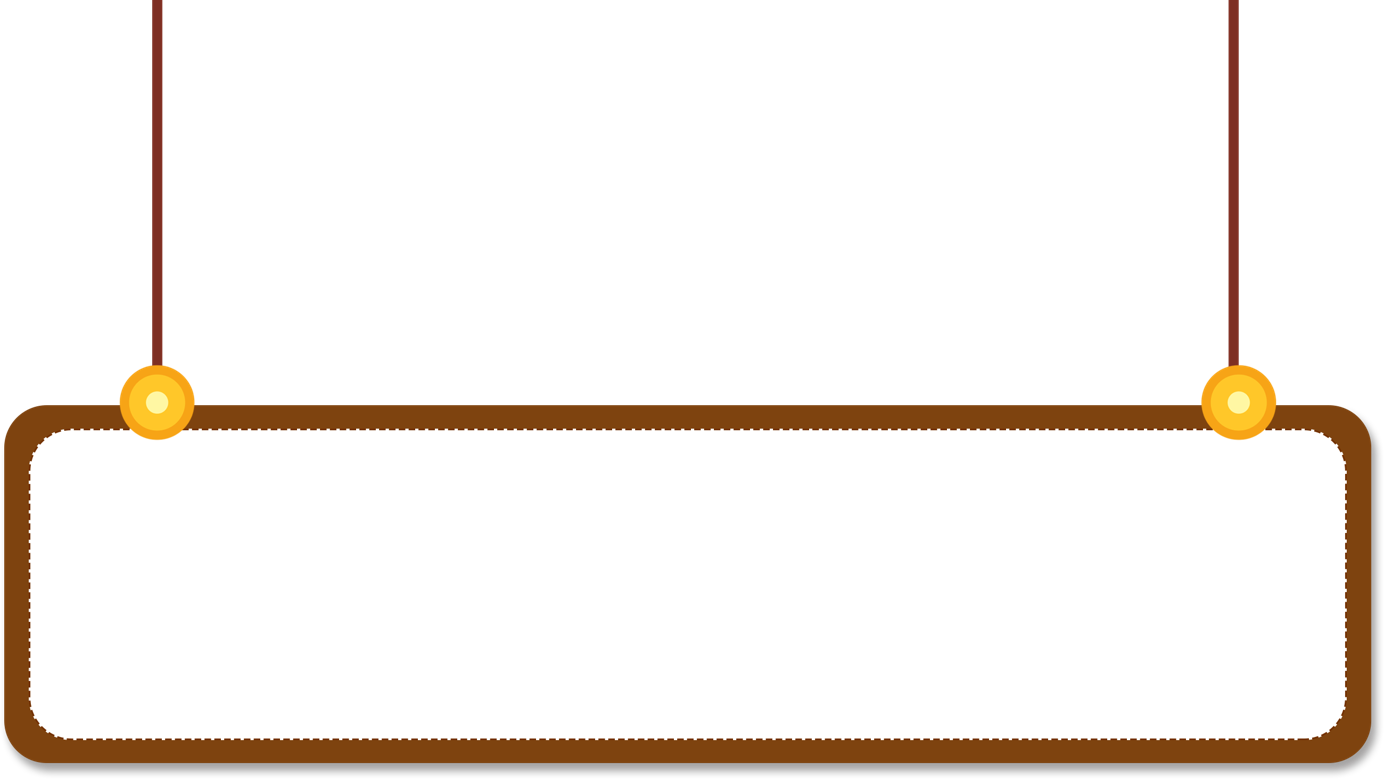 ·
Một số ứng dụng tính chất của nước
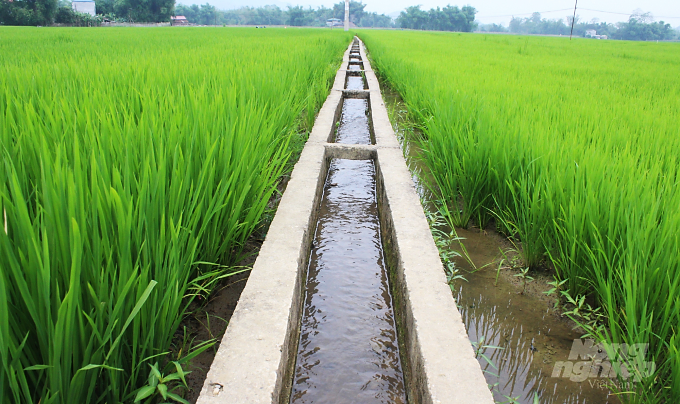 Mương dẫn nước vào đồng ruộng
·
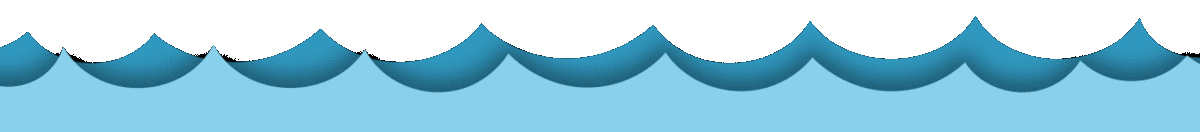 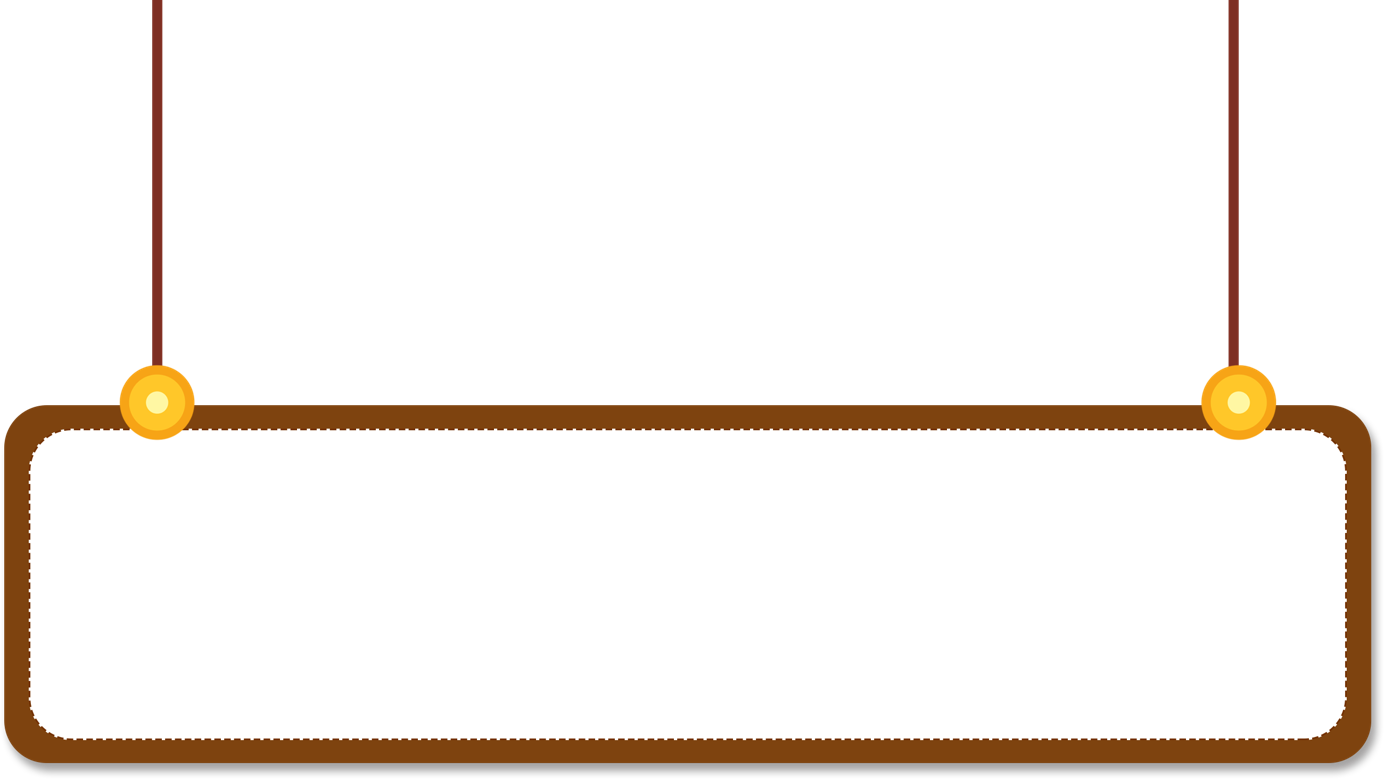 ·
Một số ứng dụng tính chất của nước
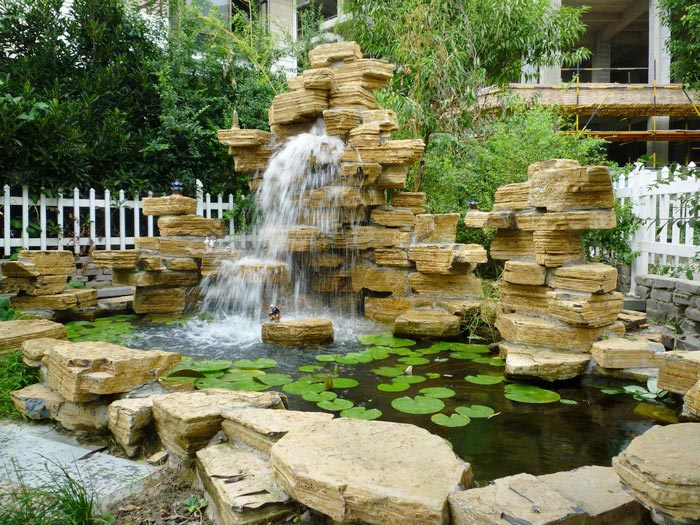 Tảo cảnh, thác nước nước chảy từ trên cao xuống
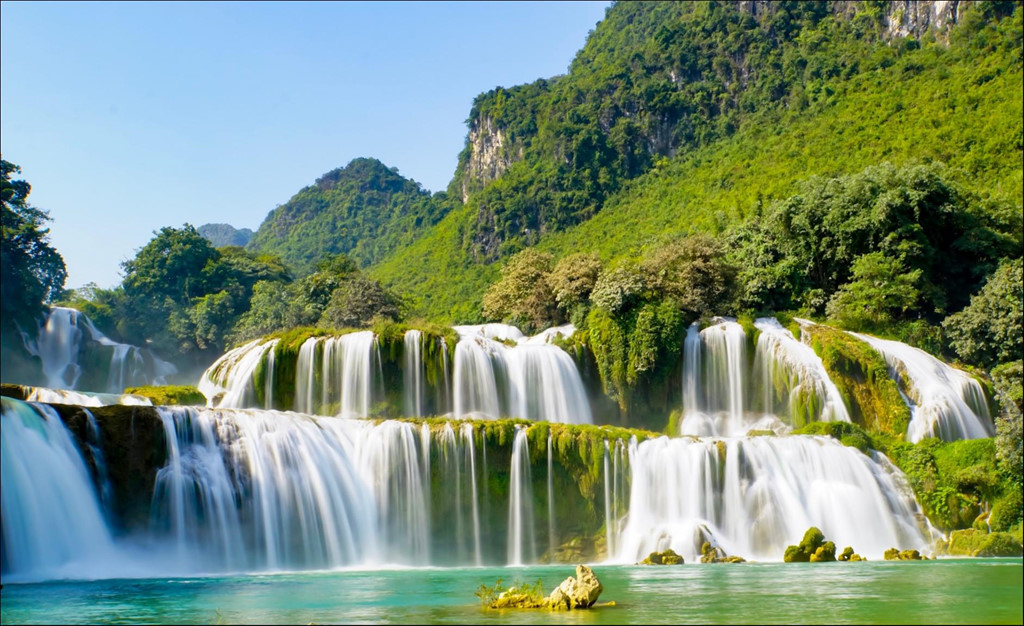 ·
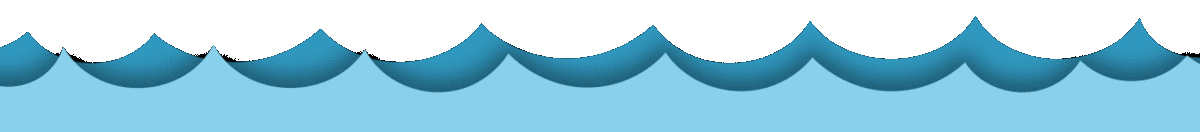 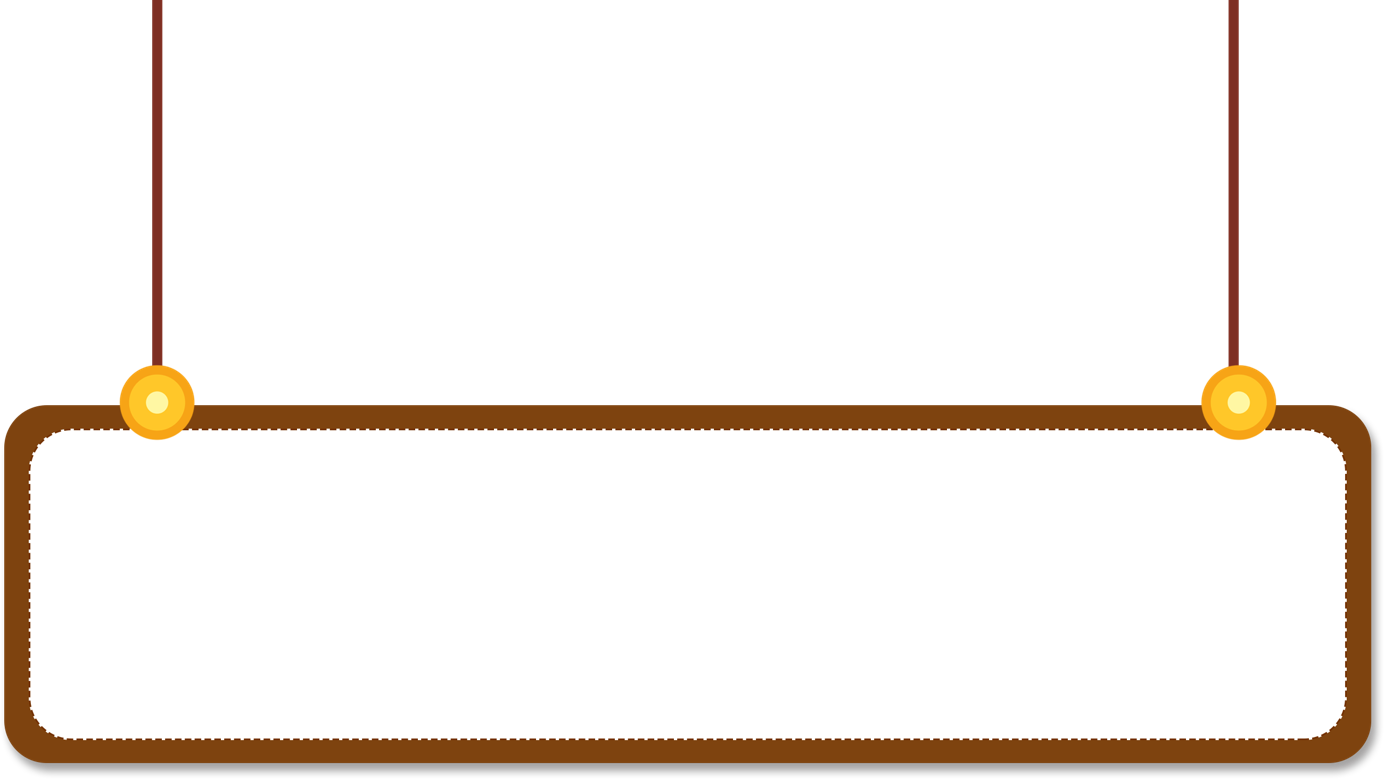 ·
Một số ứng dụng tính chất của nước
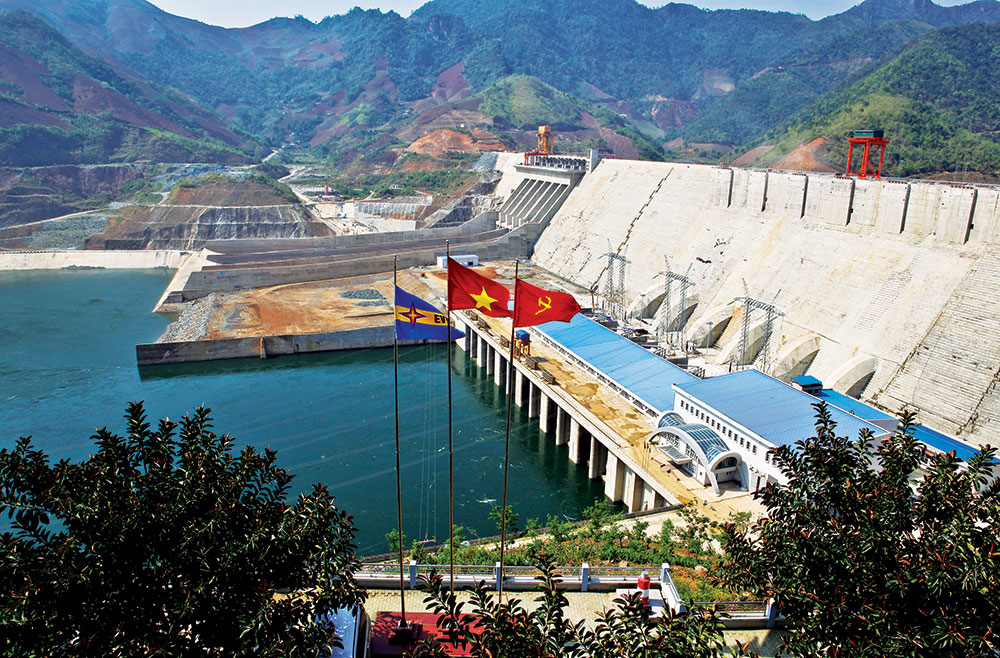 Thủy điện – nhờ sức nước chảy từ cao xuống thấp
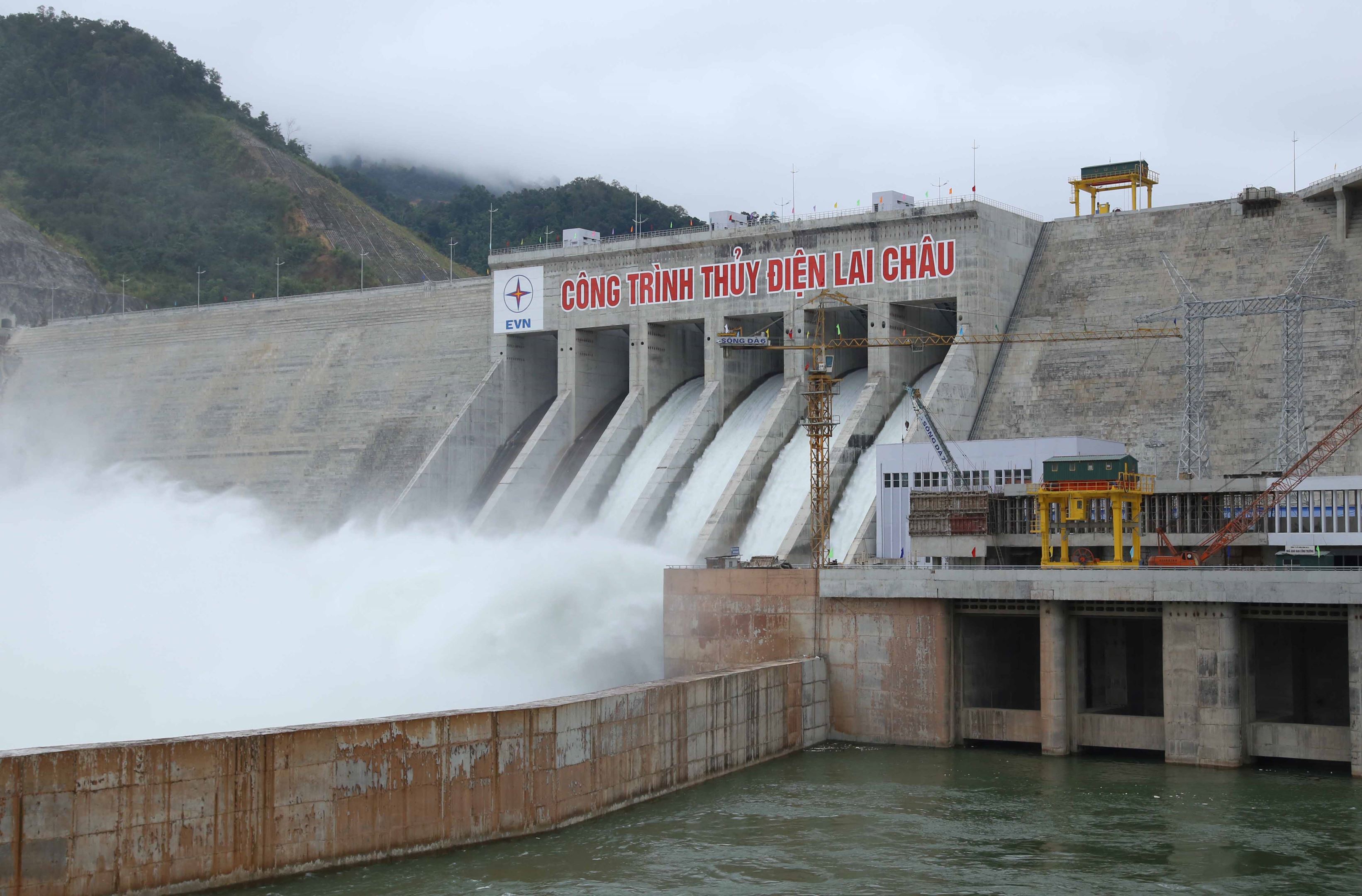 ·
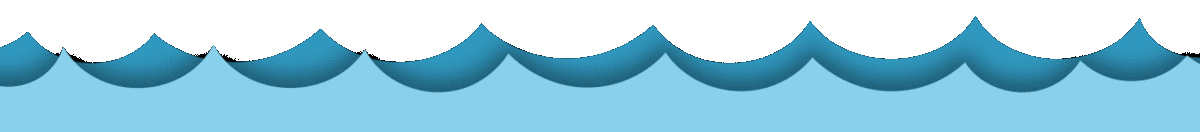 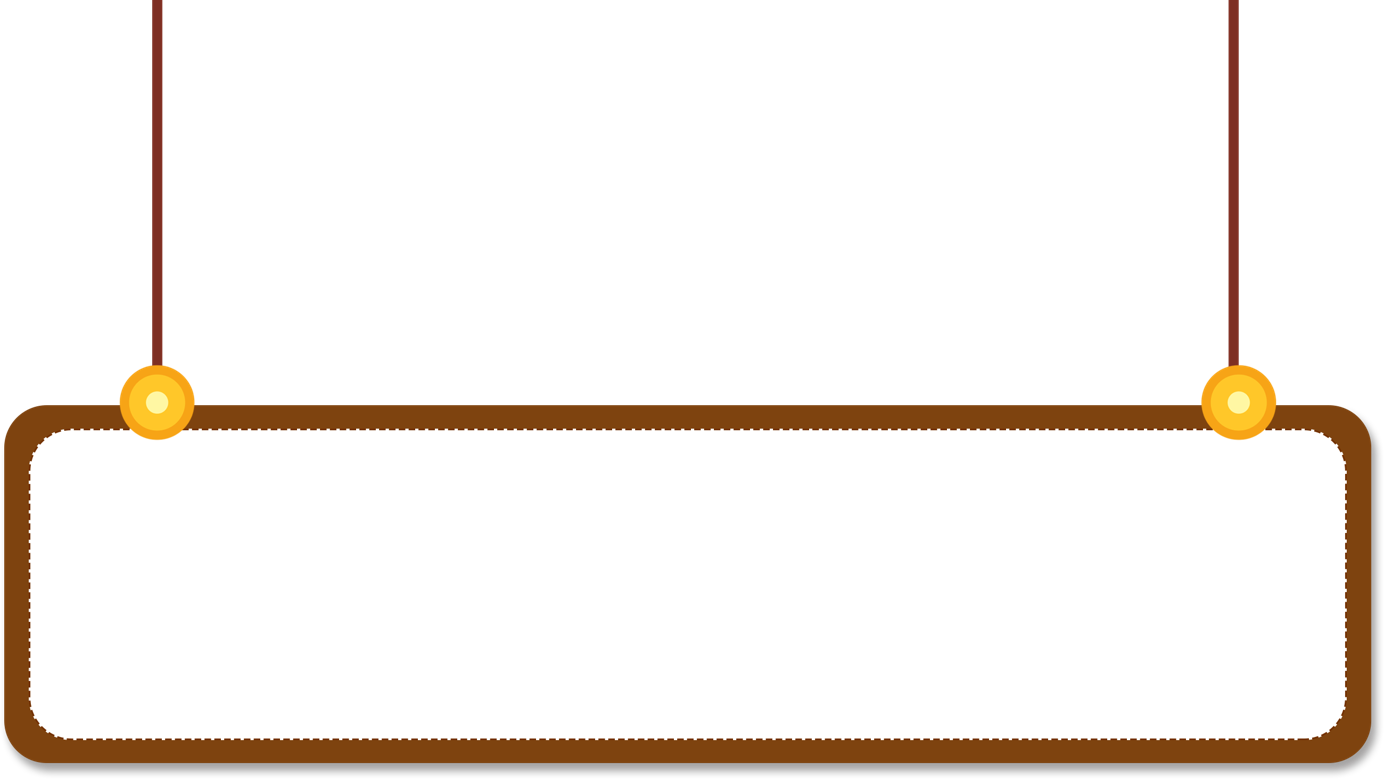 ·
Một số ứng dụng tính chất của nước
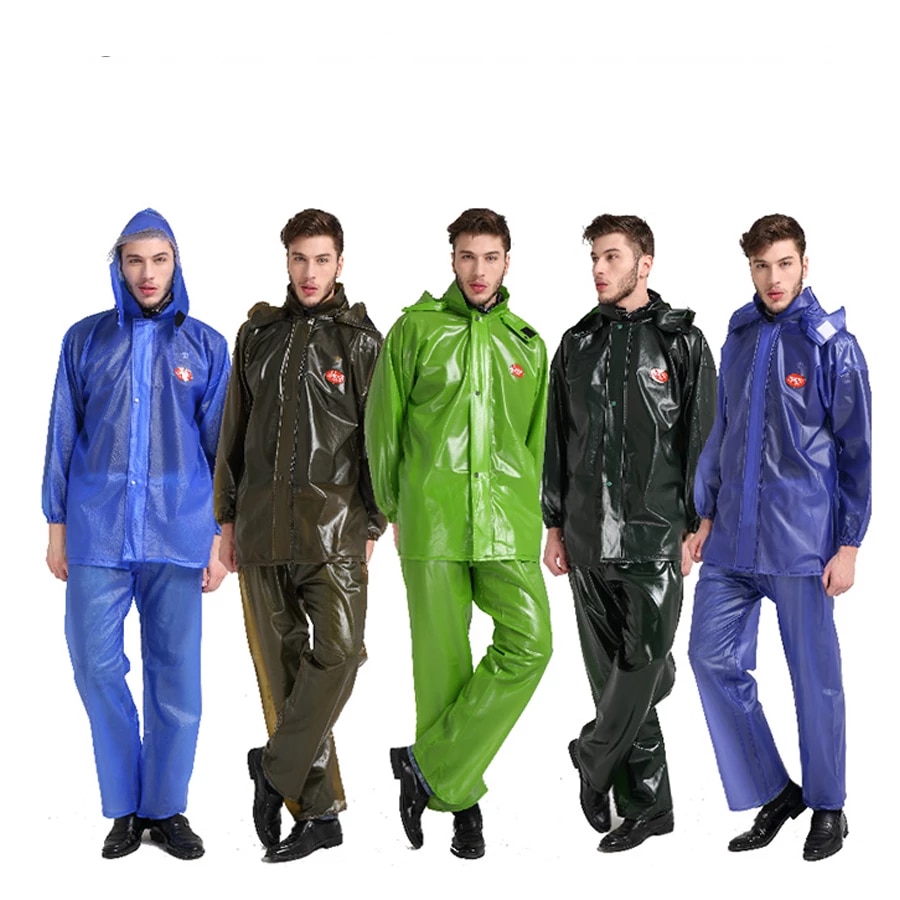 ·
Sản xuất áo mưa không thấm nước
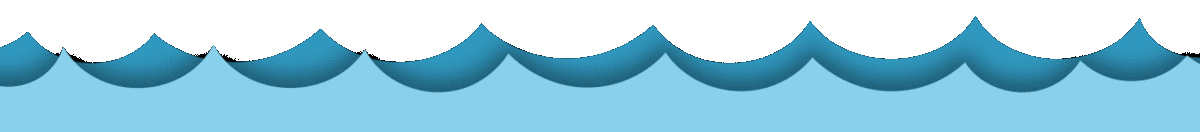 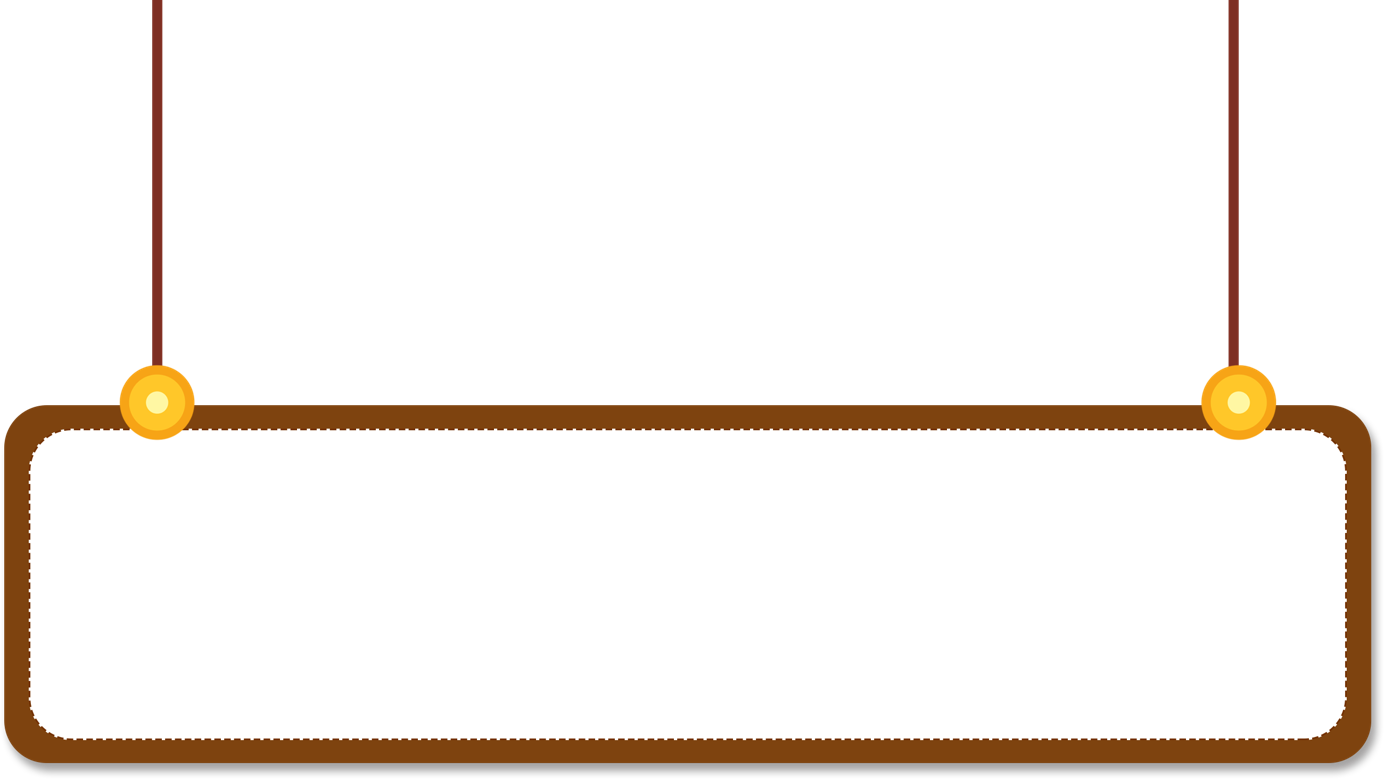 ·
Một số ứng dụng tính chất của nước
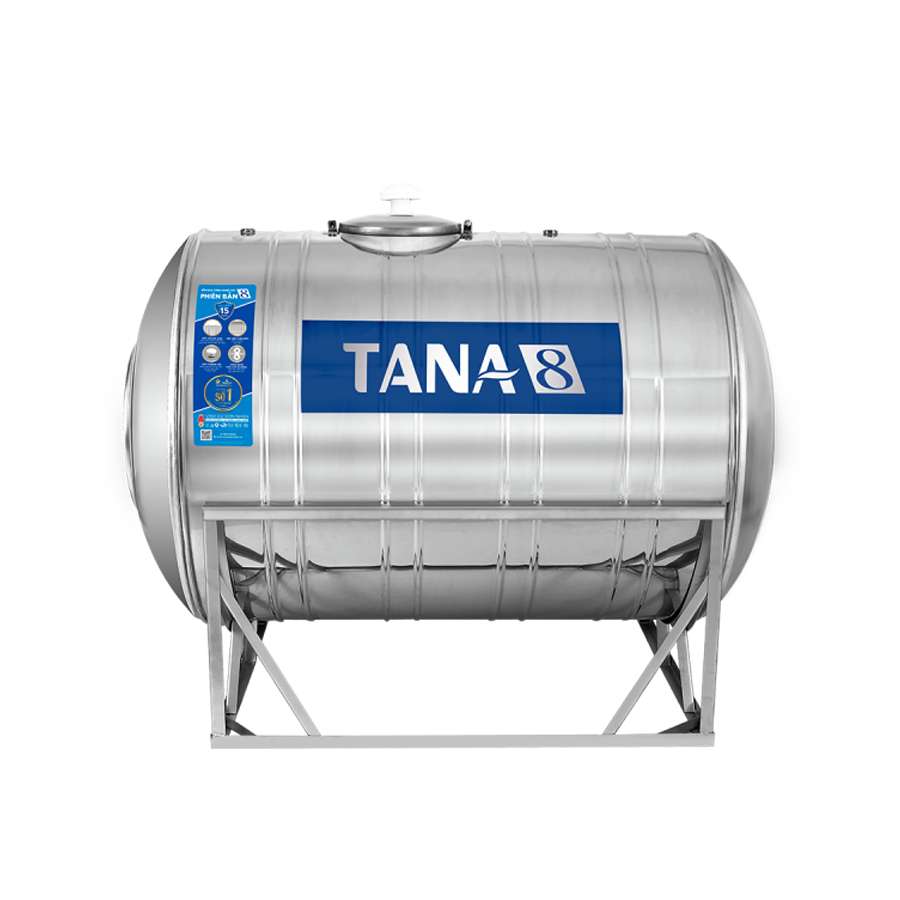 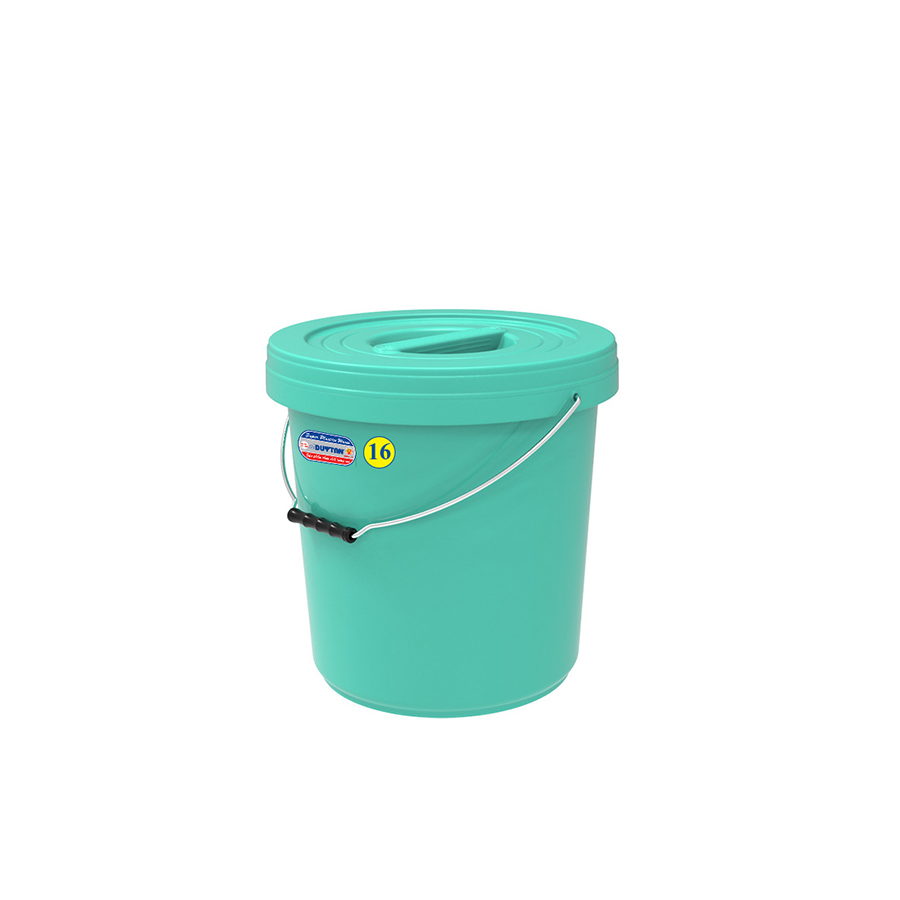 Dùng vật liệu không thấm nước để chứa nước
·
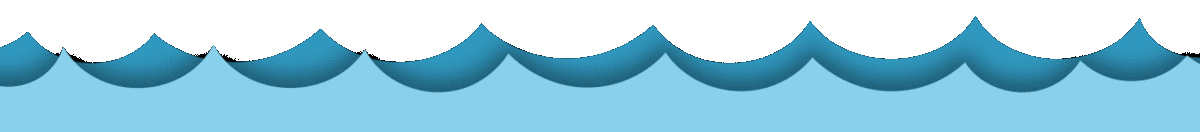 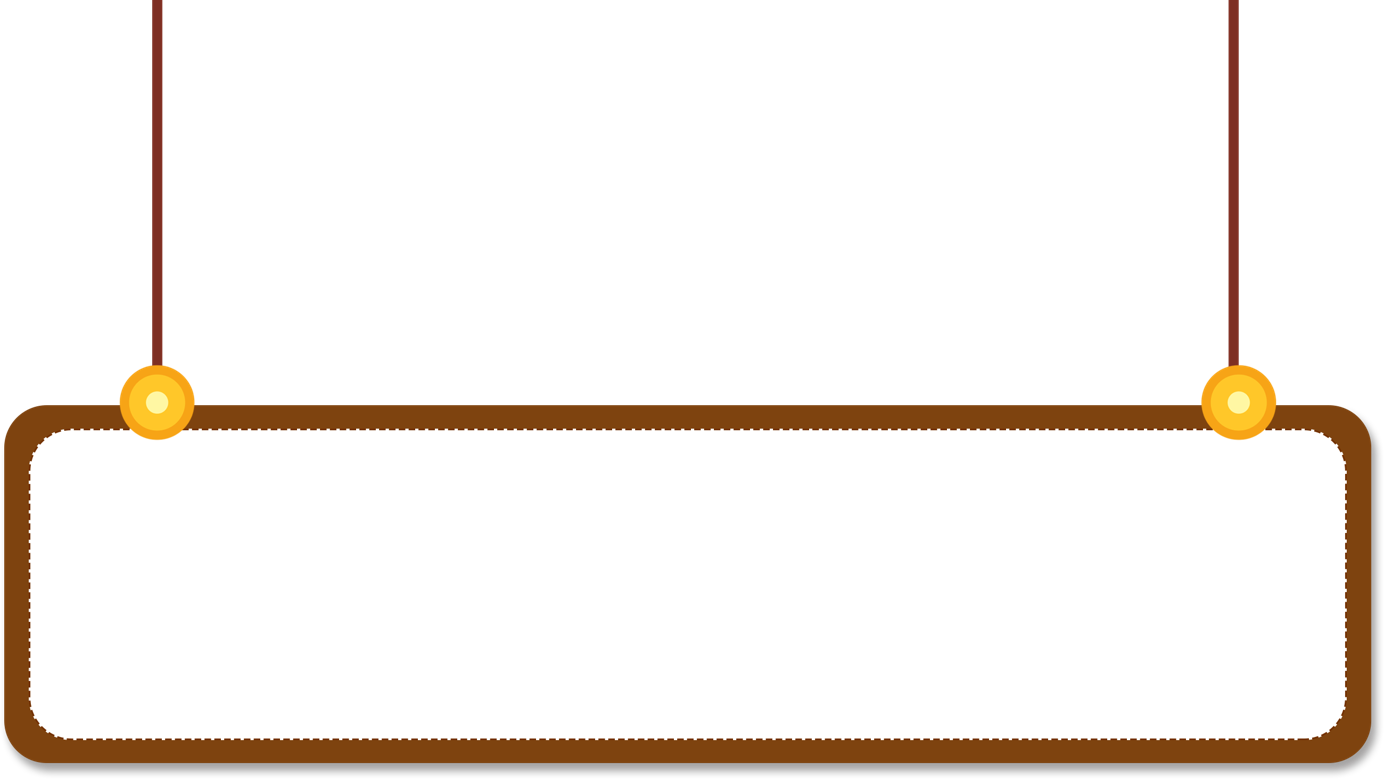 ·
Một số ứng dụng tính chất của nước
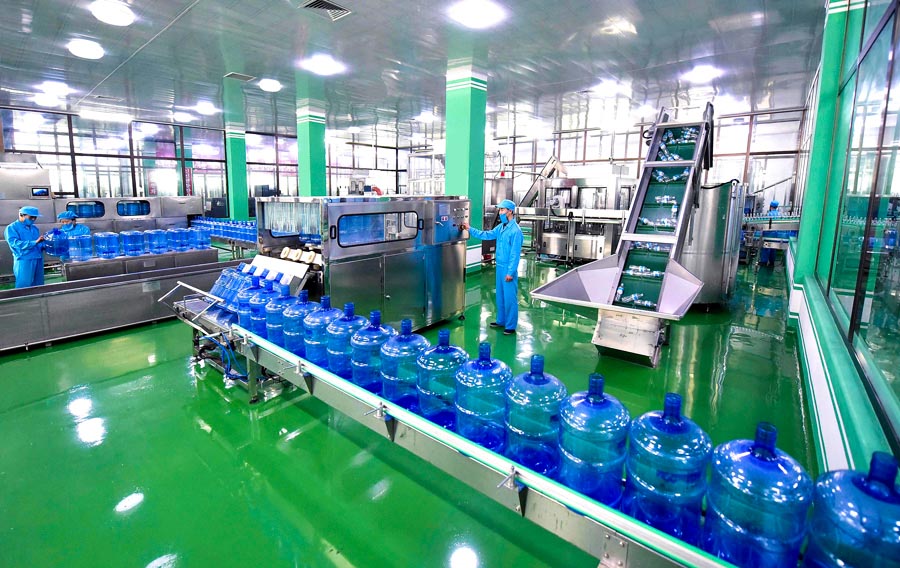 Máy lọc nước sạch
·
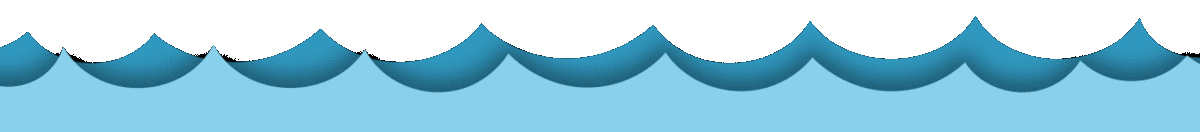 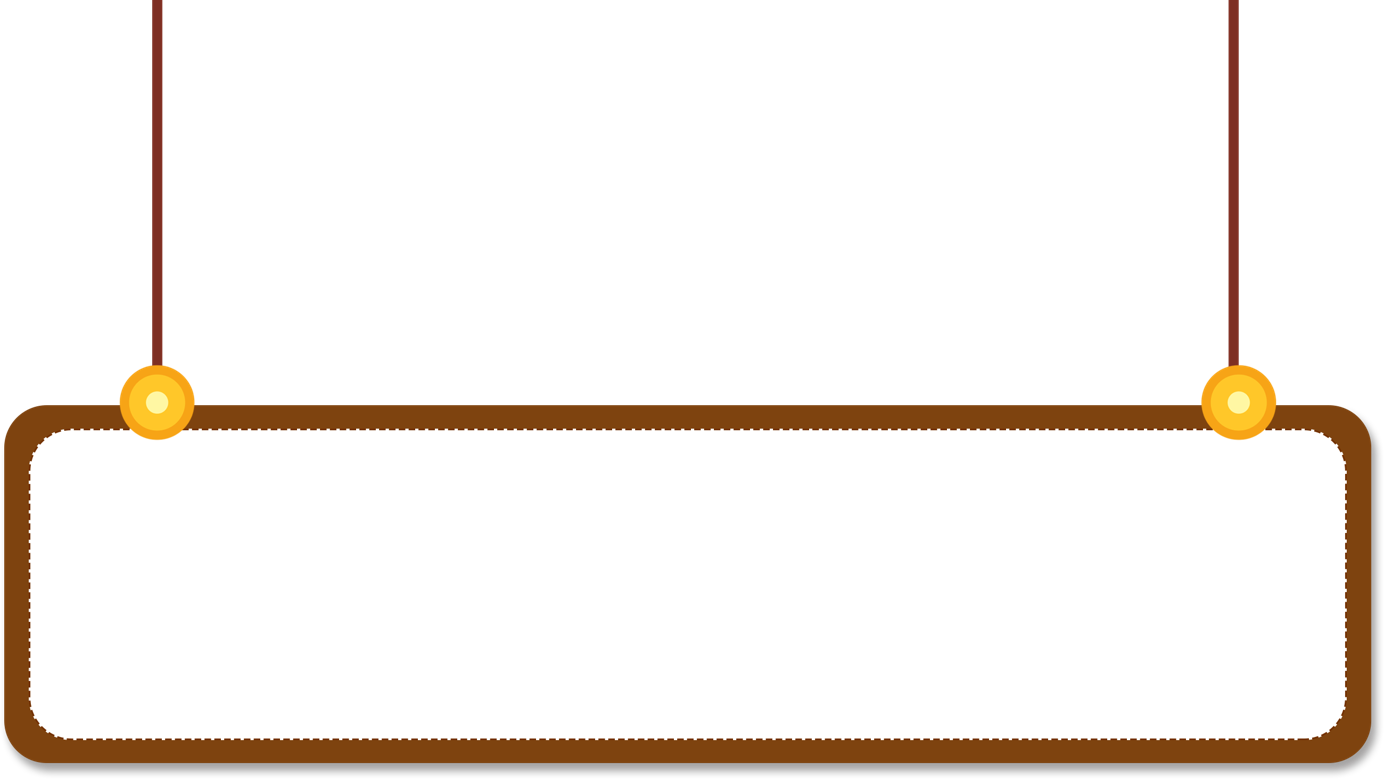 GHI NHỚ
Nước là một chất lỏng trong suốt, không màu, không mùi, không vị, không có hình dạng nhất định. Nước chảy từ cao xuống thấp, lan ra khắp mọi phía, thấm qua một số vật và hòa tan một số chất.
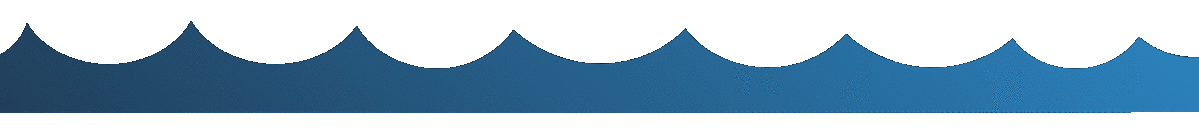 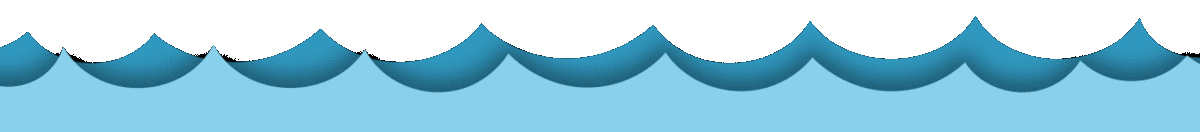 DẶN DÒ
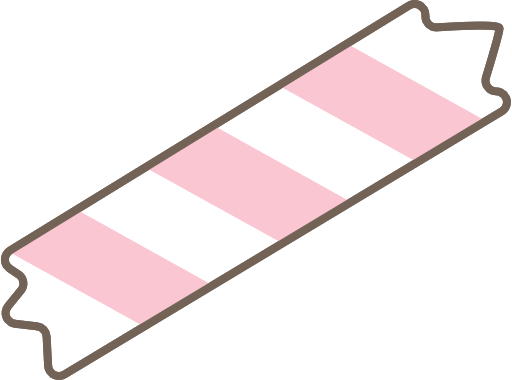 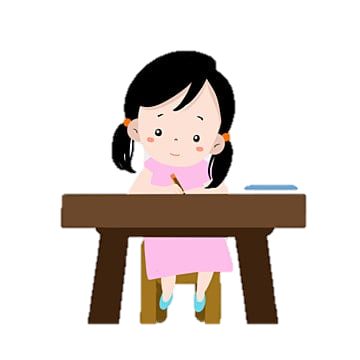 Học thuộc ghi nhớ.
Chuẩn bị bài tiếp theo
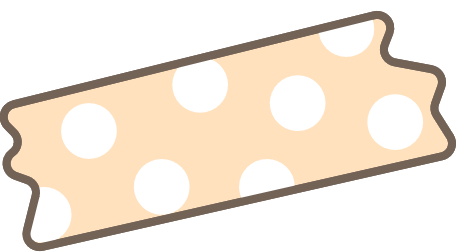 CHÚC CÁC EM HỌC TỐT!